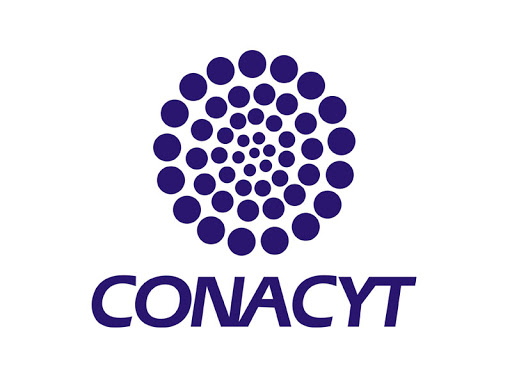 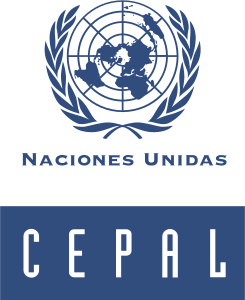 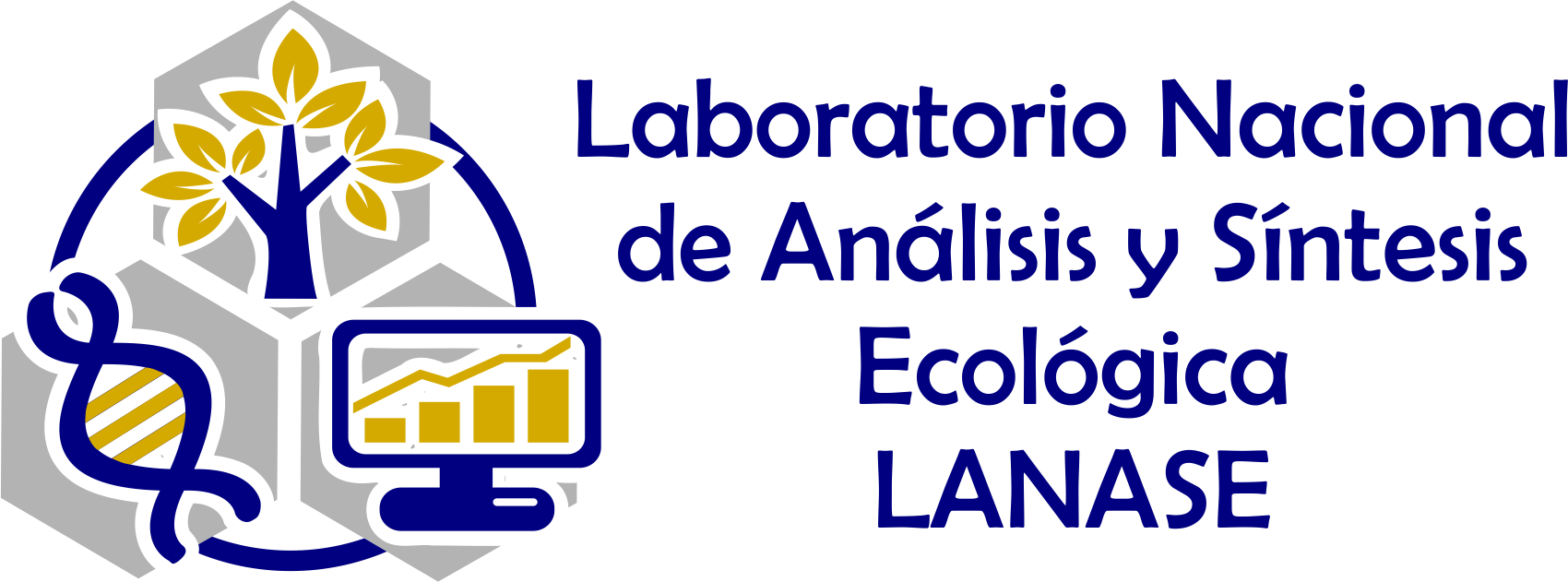 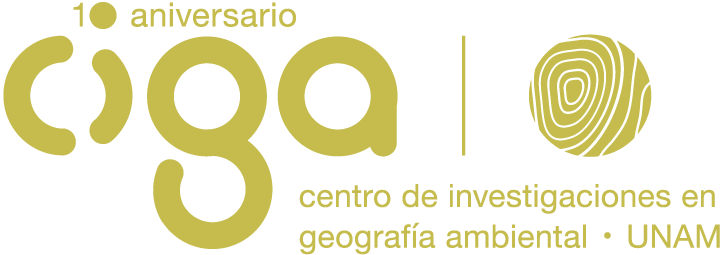 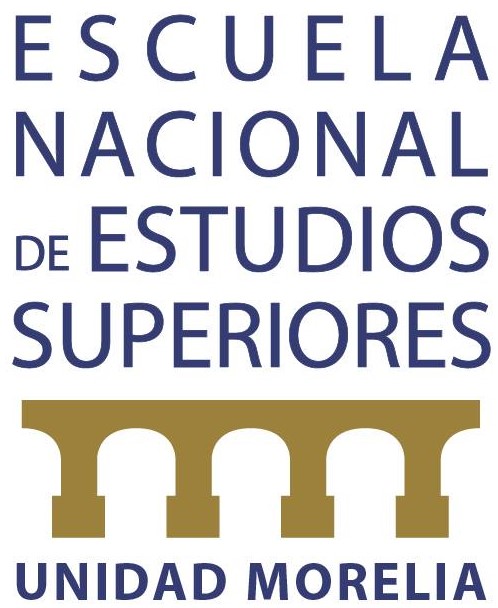 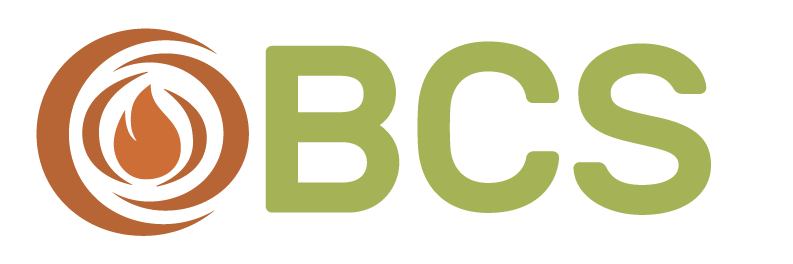 SEGUNDA CAPACITACIÓN SOBRE EL USO DE LA  PLATAFORMA GEOESPACIAL DE BIOMASA (CEPAL-UNAM-SICA)
Evaluación del potencial energético de los recursos biomásicos en Honduras, utilizando la plataforma geospacial del SICA
Raúl Tauro – rjtauro@gmail.com
30 de Junio 2021
Potencial biomásico
Importancia de la cuantificación de biomasa y metodologías empleadas.
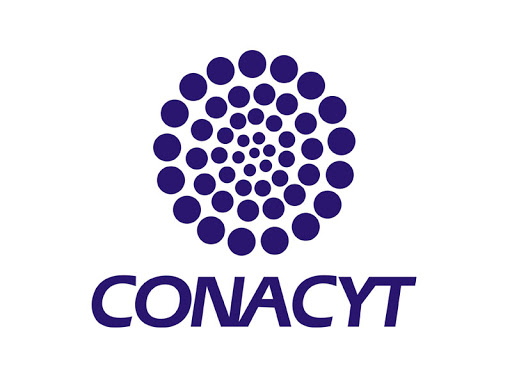 Definición del potencial energético de los recursos biomásicos


Potencial teórico: Se refiere a la cantidad de biomasa que puede obtenerse en un periodo de tiempo para su uso energético, tomando en cuenta sólo los límites biológicos y físicos.

Potencial técnico: La cantidad de biomasa que puede ser recolectada, con respecto al potencial teórico, tomando en cuenta algunas restricciones (como áreas naturales protegidas, elevación, etc.).

Potencial económico: La cantidad de biomasa que puede ser recolectada, con relación al potencial técnico, tomando en cuenta oferta, demanda, costos y precios relativos, entre otros factores.

Potencial de implementación: La cantidad de biomasa que se puede obtener con fines energéticos tomando en cuenta, además del potencial económico, aspectos como los impactos sociales y ambientales negativos, así como cuestiones tecnológicas y de mercado.
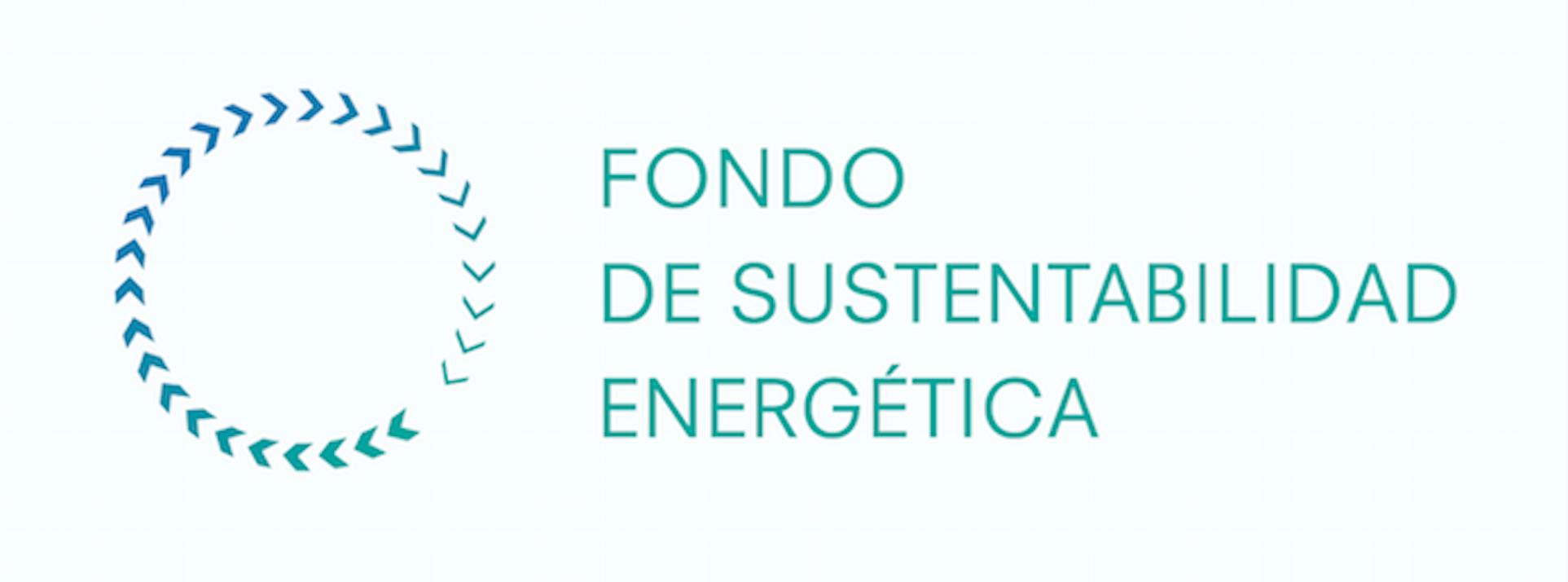 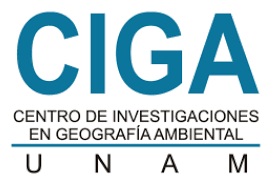 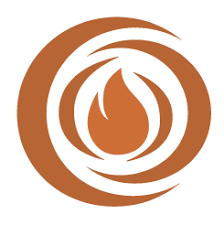 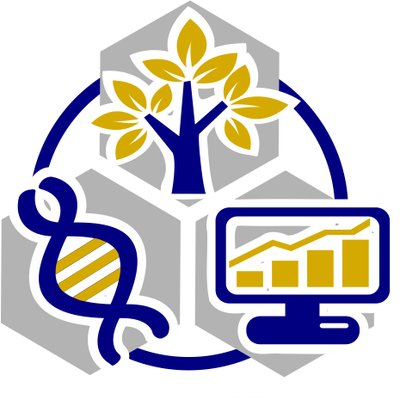 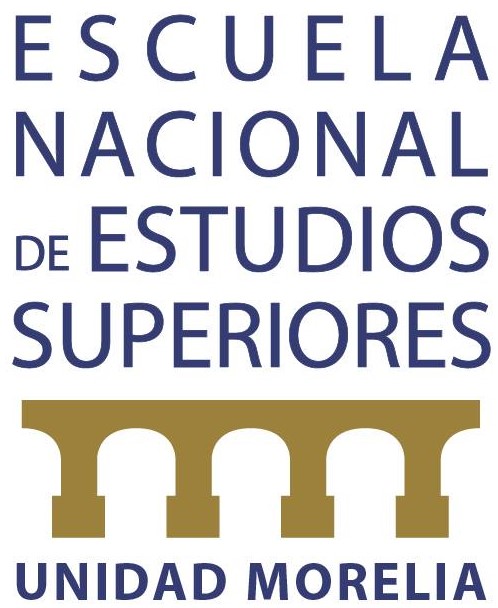 (Slade, et al., 2011; Chum, et al., 2011)
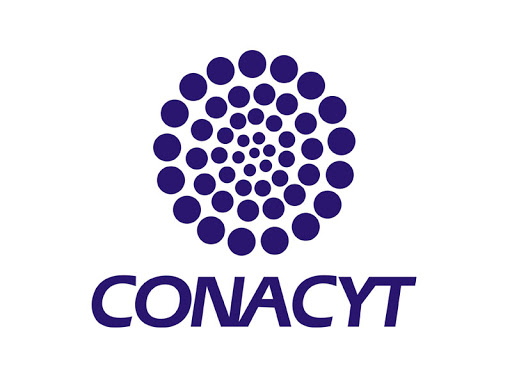 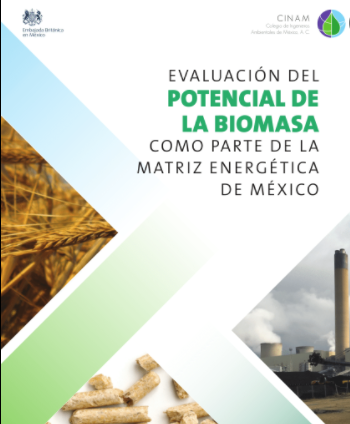 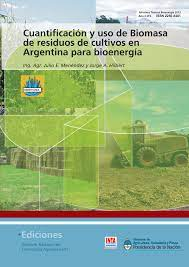 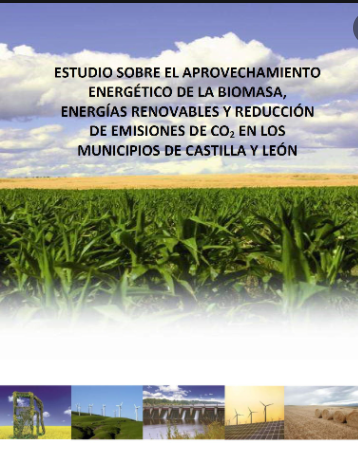 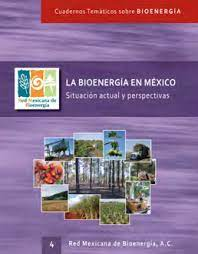 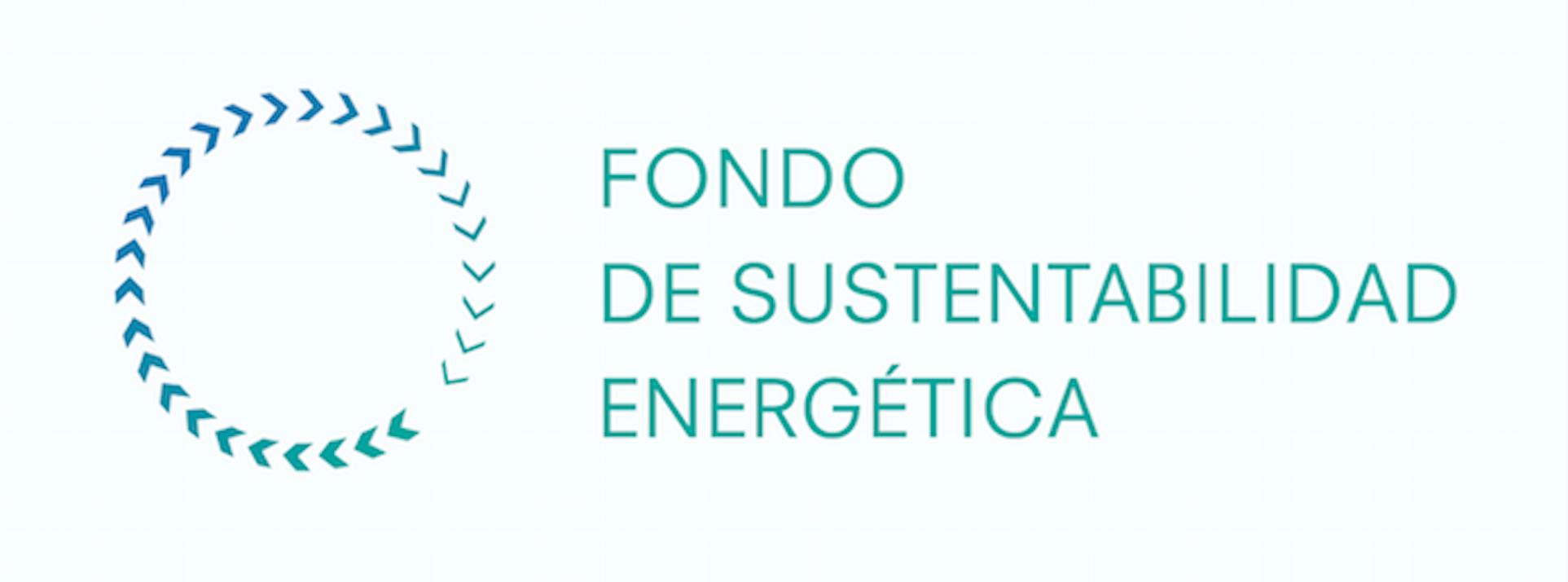 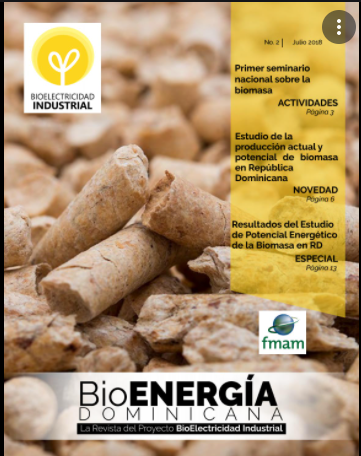 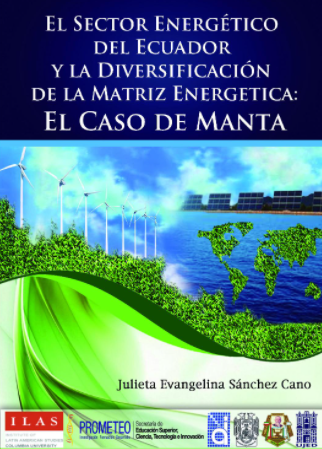 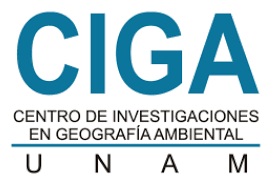 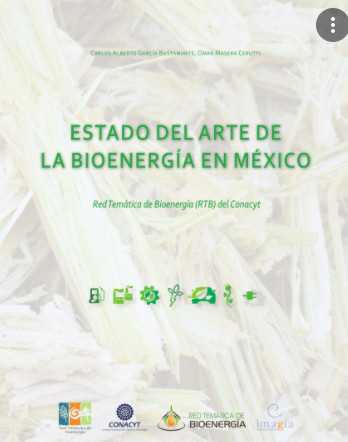 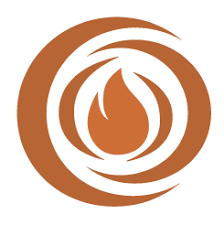 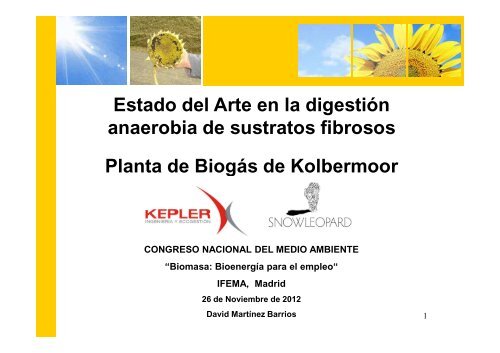 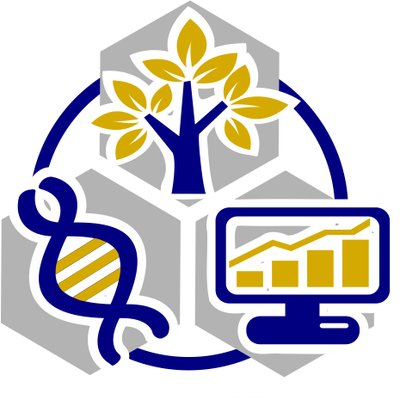 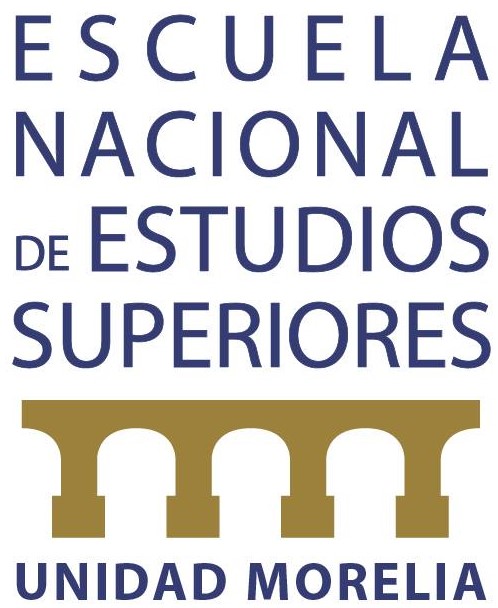 Funcionamiento de la plataforma
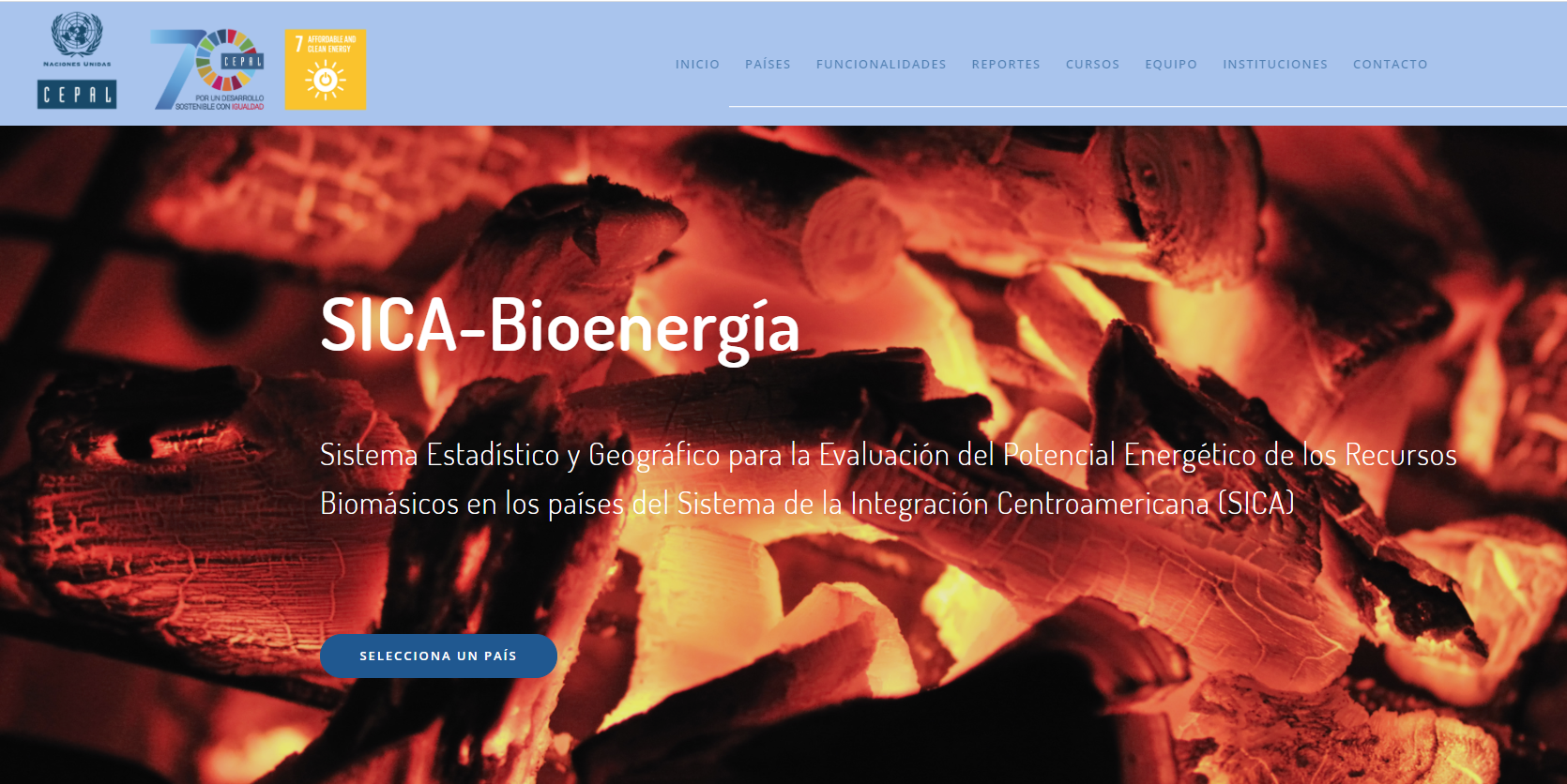 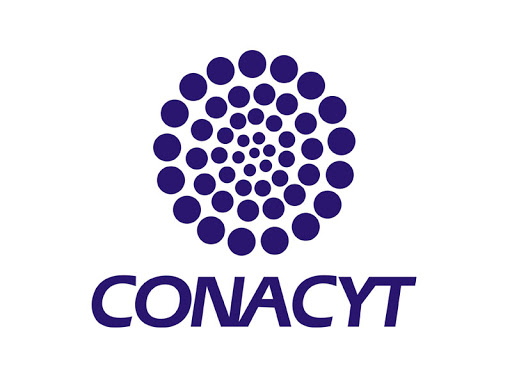 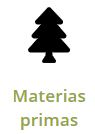 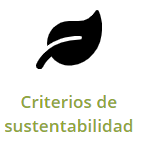 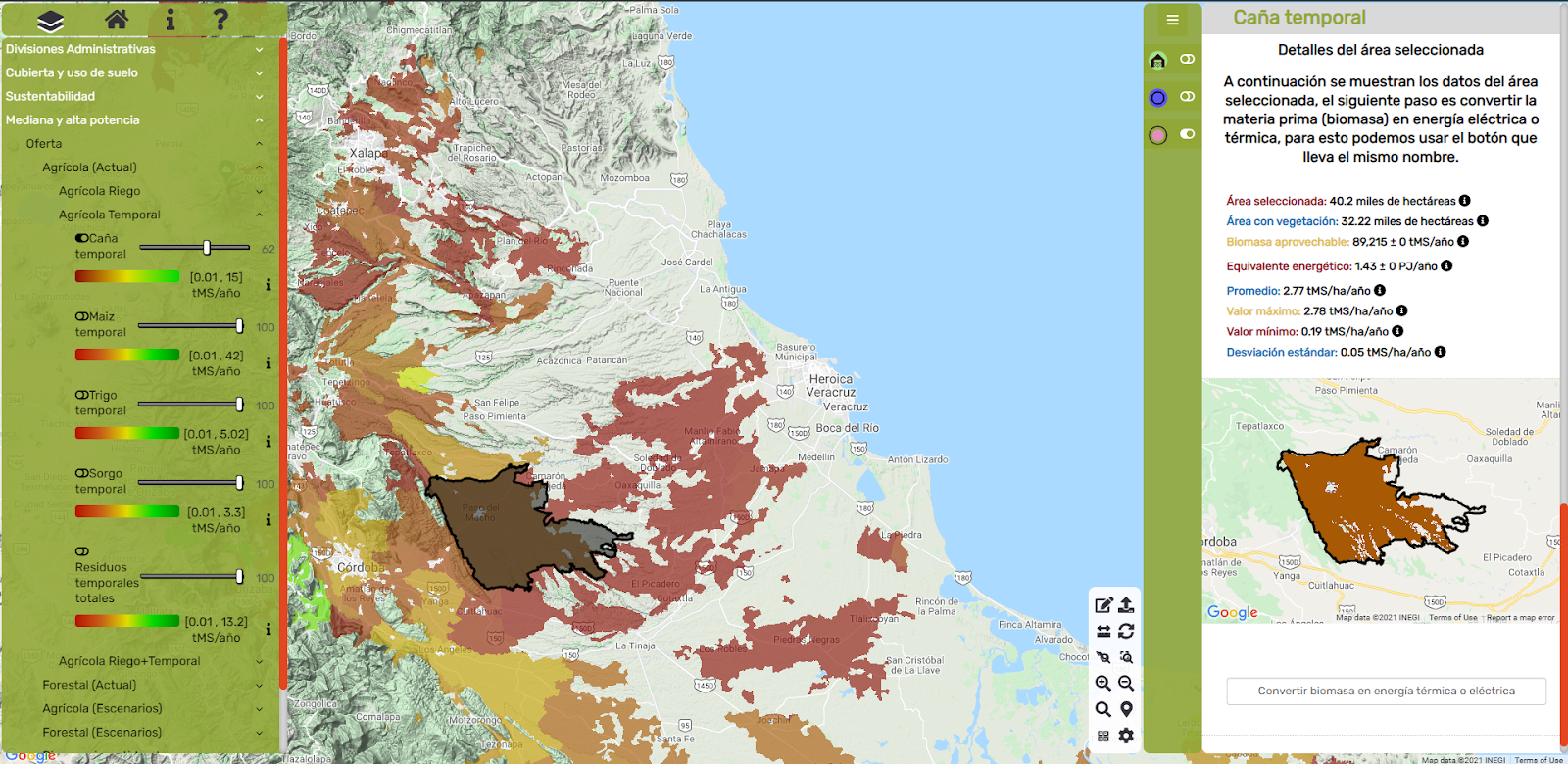 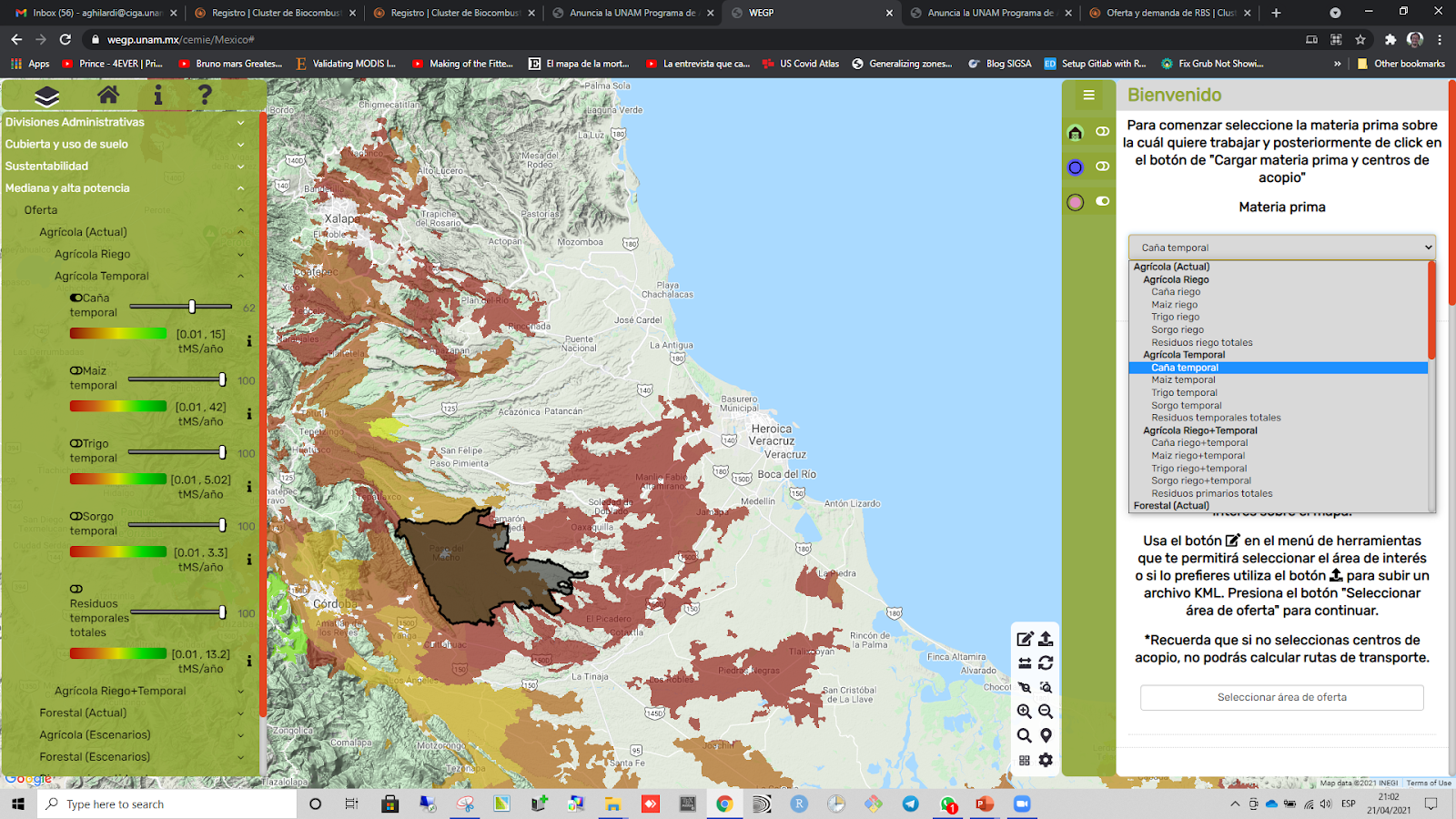 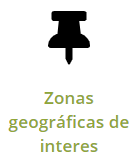 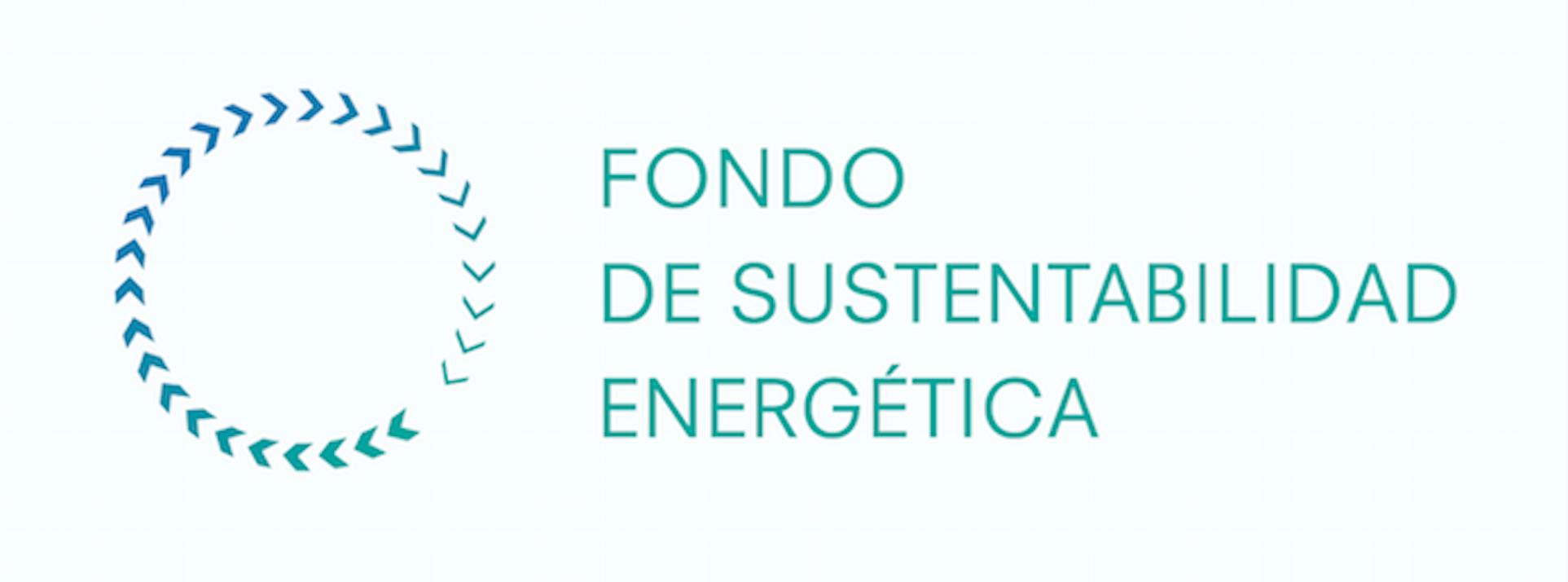 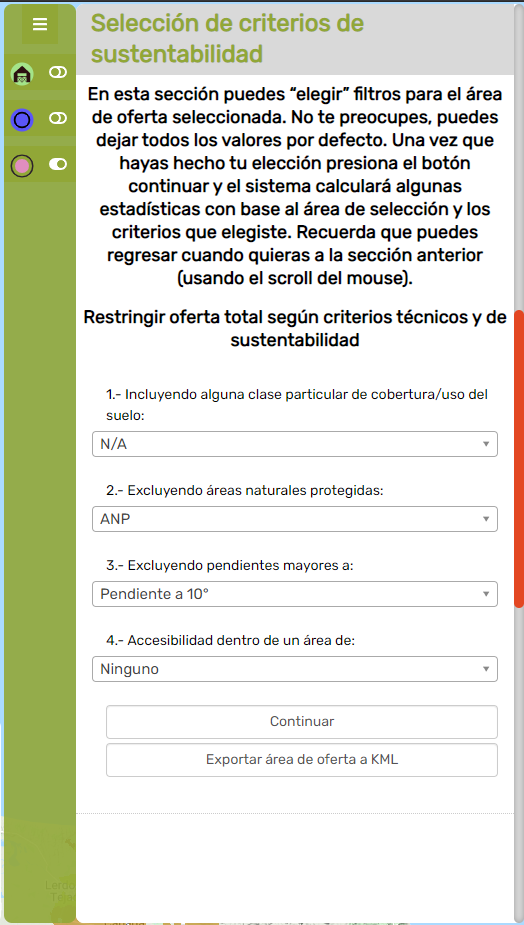 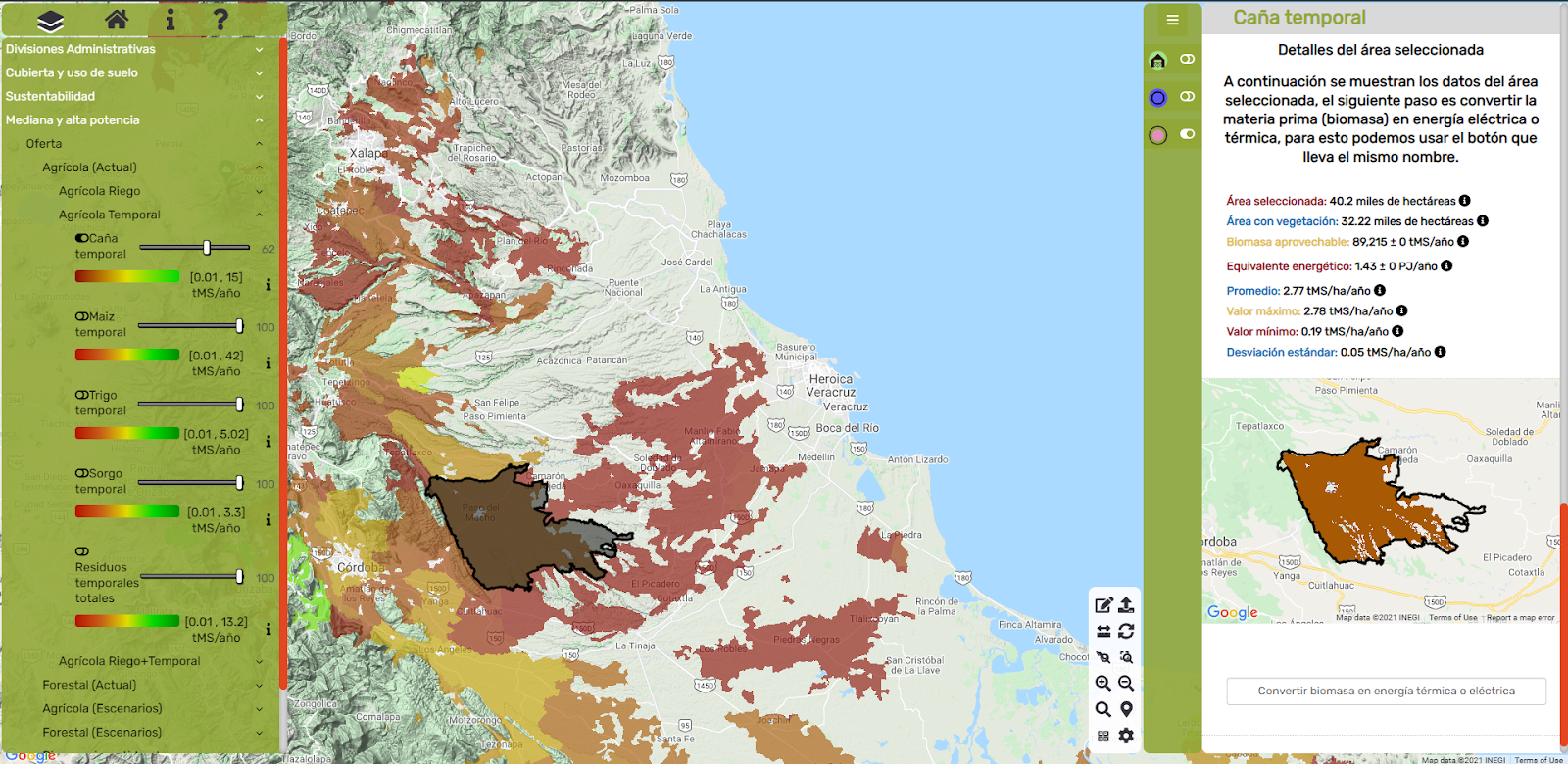 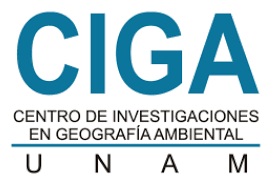 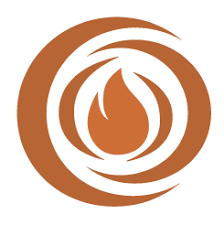 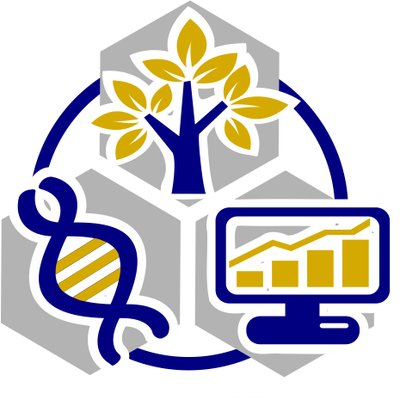 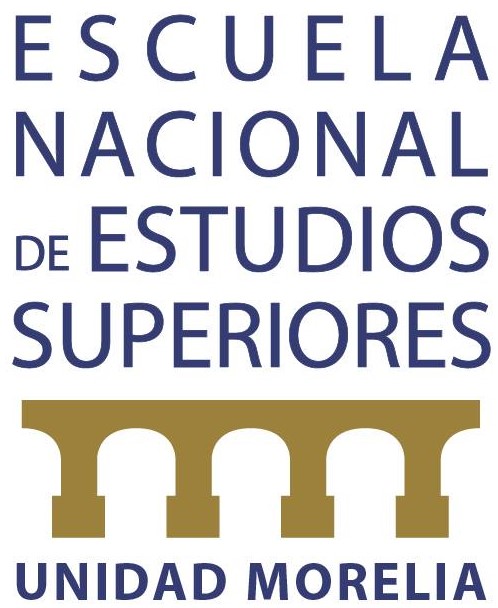 Presentación del reporte
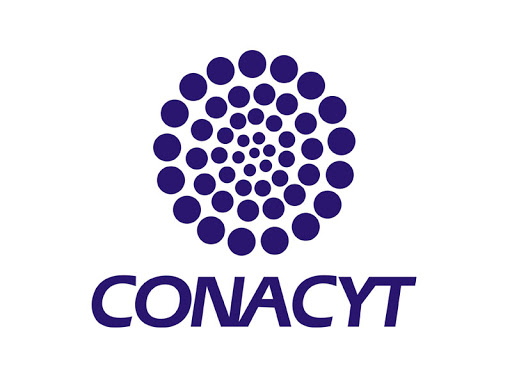 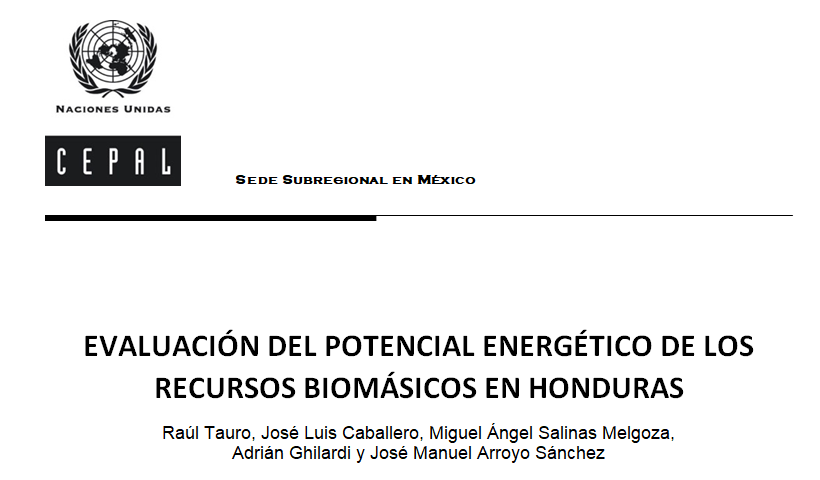 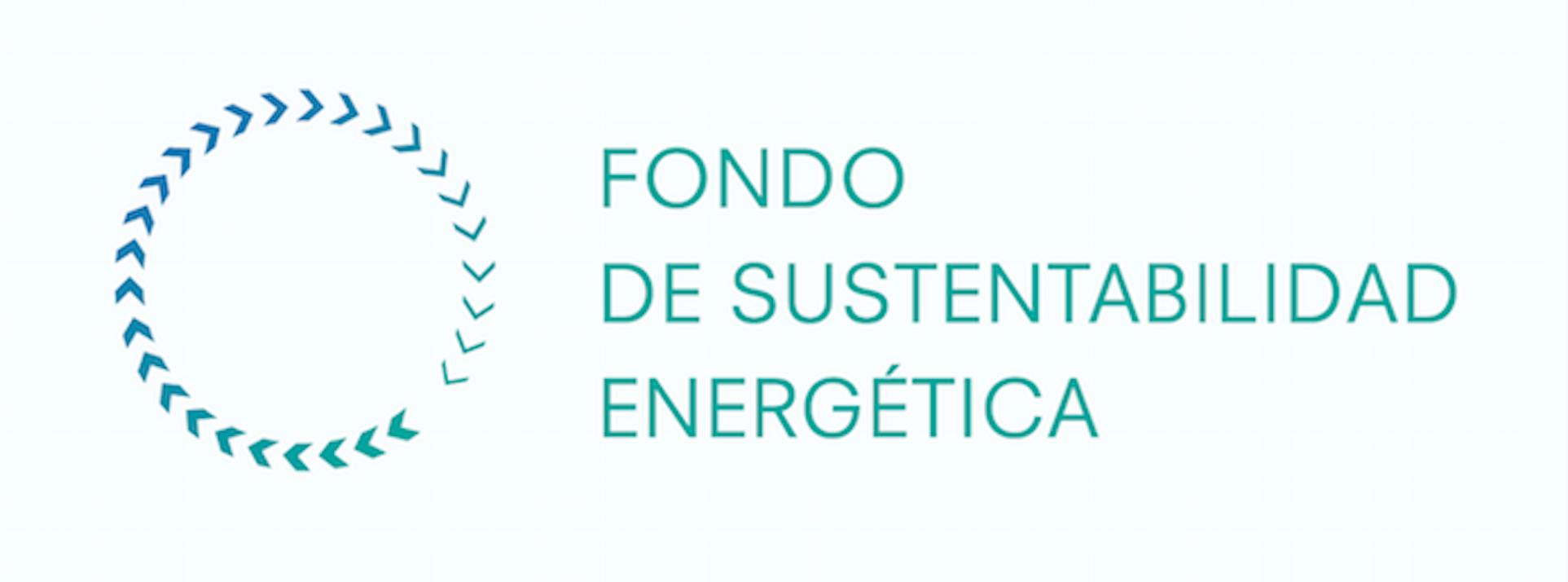 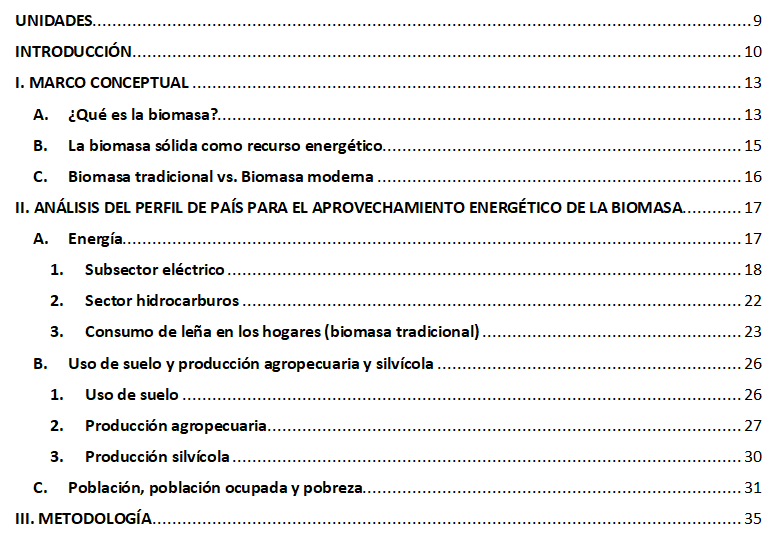 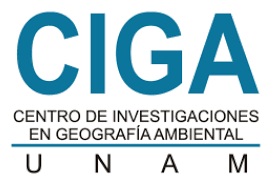 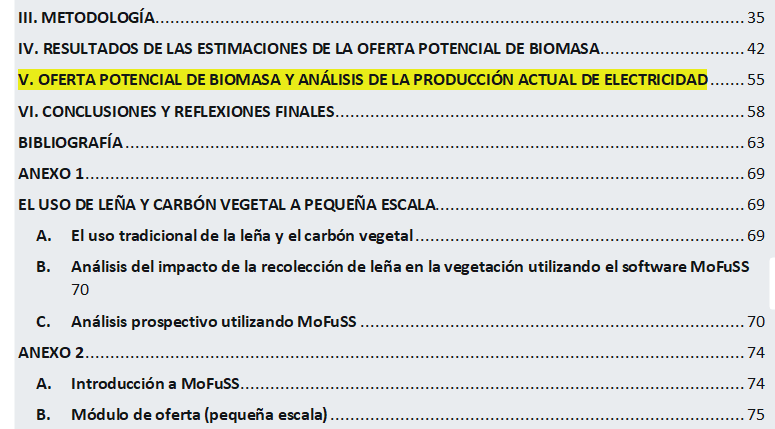 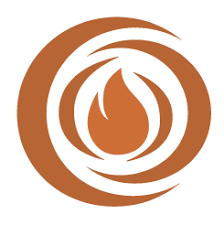 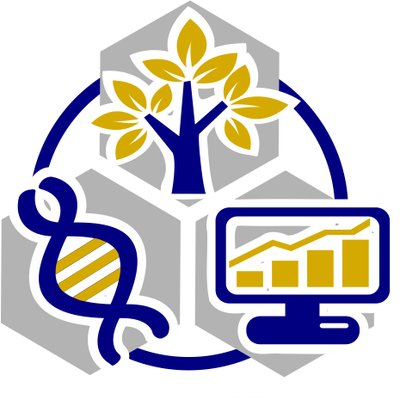 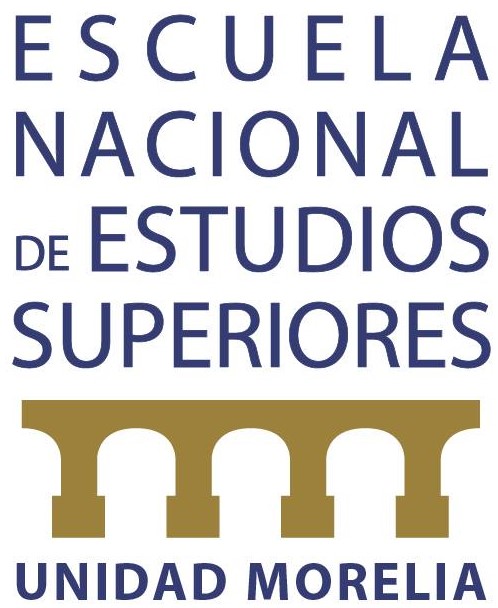 Metodología

Oferta
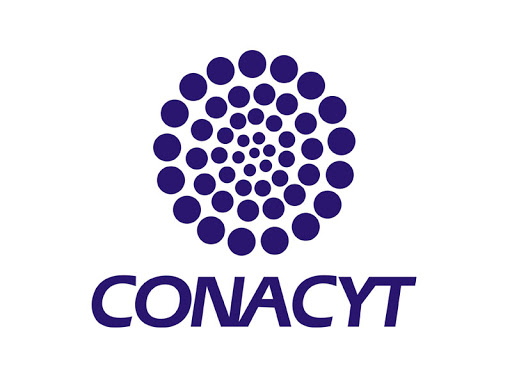 Determinación de la oferta de recursos biomásicos
1) Recursos Forestales: 
a) subproductos del aprovechamiento y la industria forestal, 
b) plantaciones forestales dedicadas y 
c) aprovechamiento de bosques nativos


2) Residuos agropecuarios


3) Cultivos dedicados


Para el caso de las plantaciones forestales dedicadas y de los cultivos, se estimó el potencial teórico, considerando que ambos recursos no existen actualmente en el país
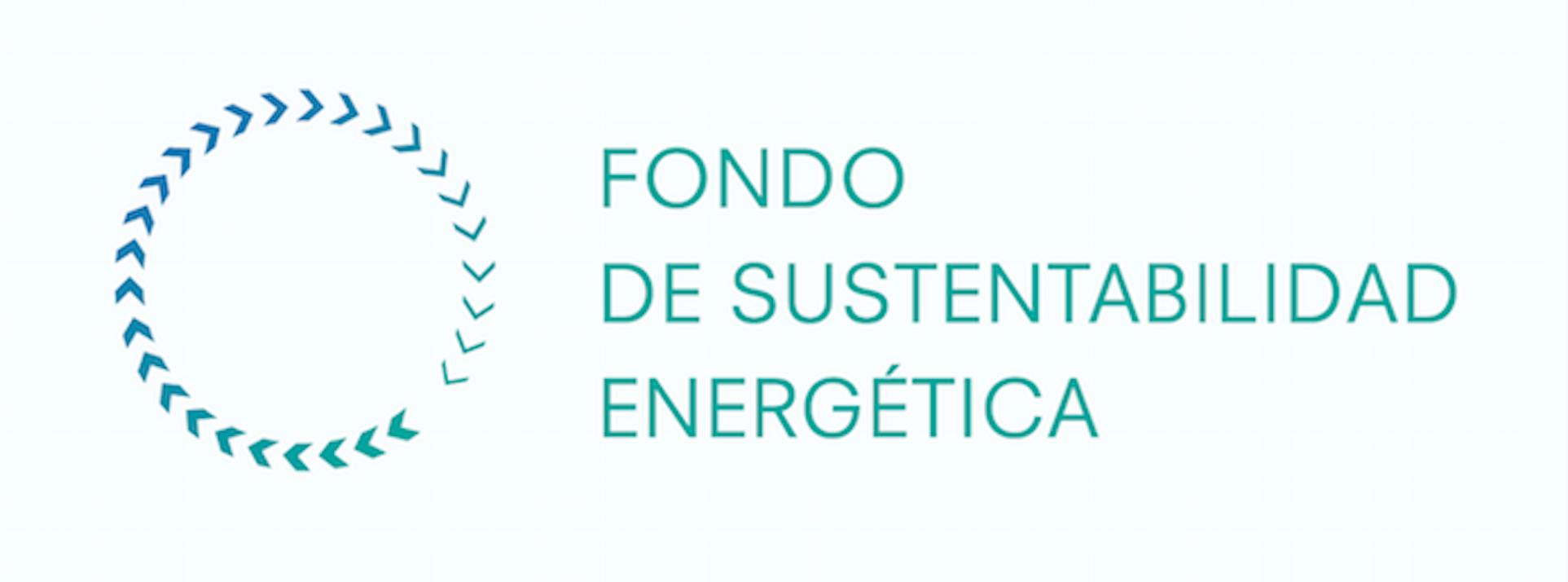 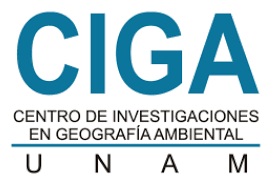 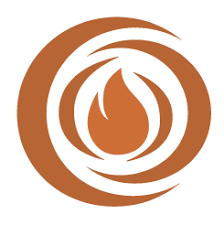 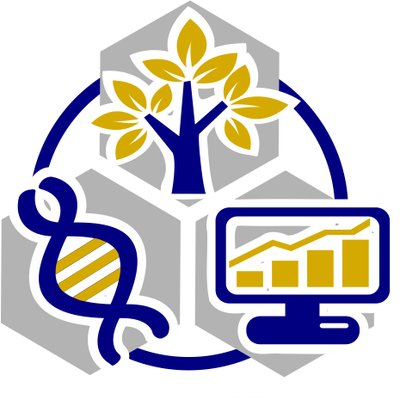 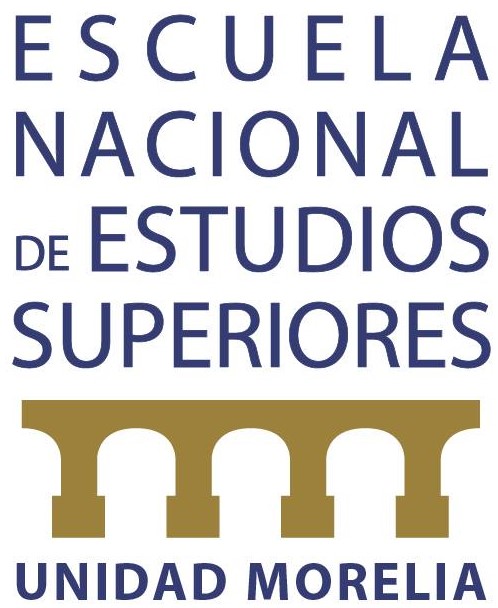 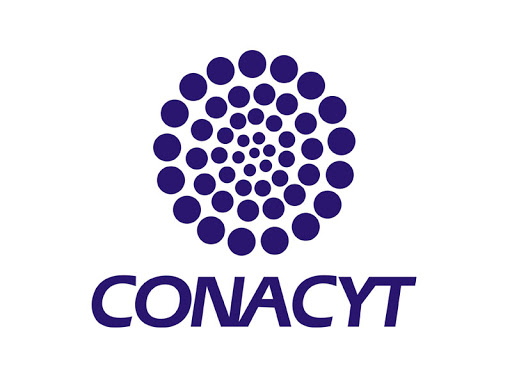 Determinación de la oferta de recursos biomásicos
1. Subproductos del aprovechamiento y la industria forestal
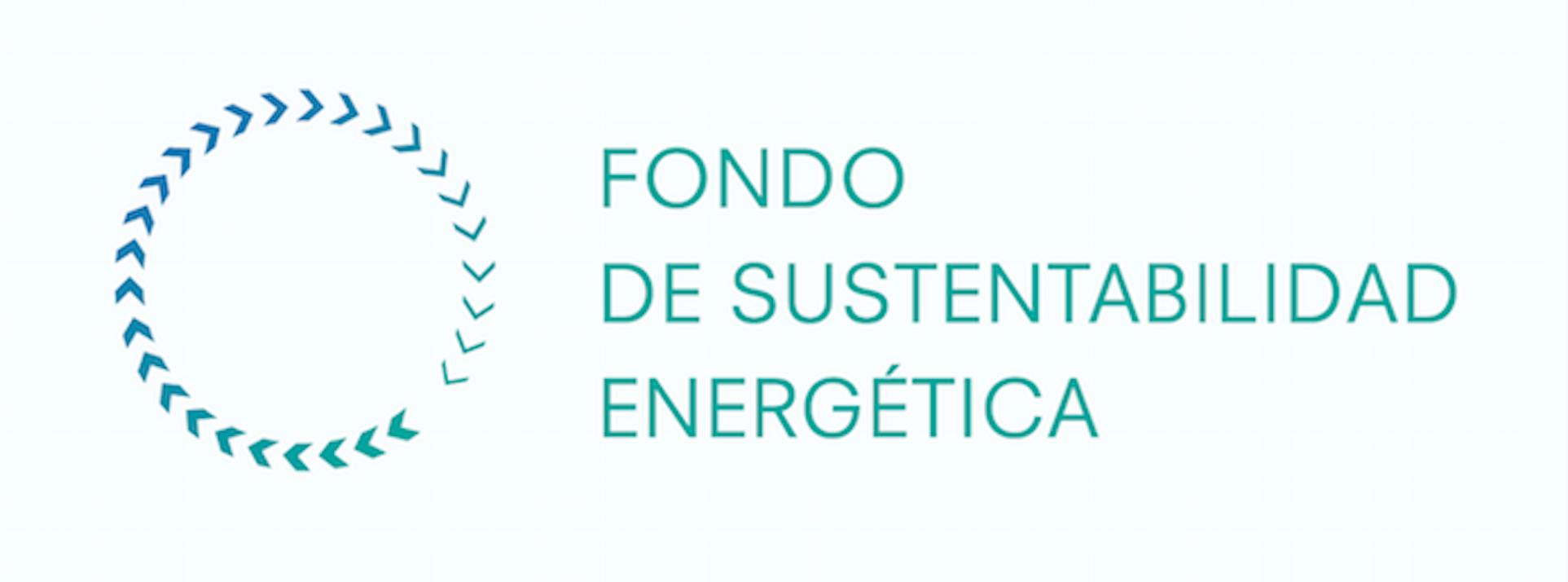 Datos NO espaciales

Volumen de la producción forestal maderable, obtenida del Anuario Estadístico Forestal de Honduras (AEFH, 2015). 

a) subproductos de la extracción forestal: los que se generan durante las prácticas de extracción de la madera comercial (en rollo), y está conformado por ramas, puntas y árboles con diámetros no comerciales. 
b) subproductos de la industria maderera: corresponden a los residuos que se generan principalmente en los aserraderos, en particular al aserrín, costeros, corteza, puntas y recortes.
 
Para ambos casos se consideró un coeficiente promedio de generación de residuos igual a 0.5, una densidad media de la madera de 0.5 tMS/m3 y un contenido energético promedio de 18 Gigajoules/tMS.
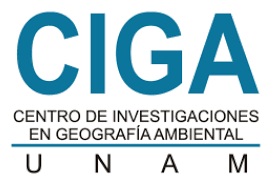 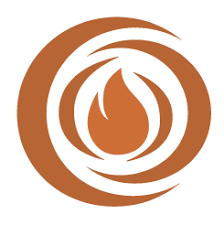 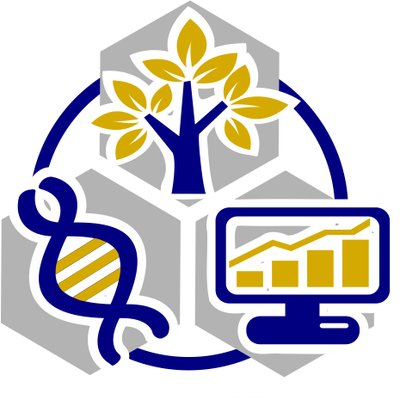 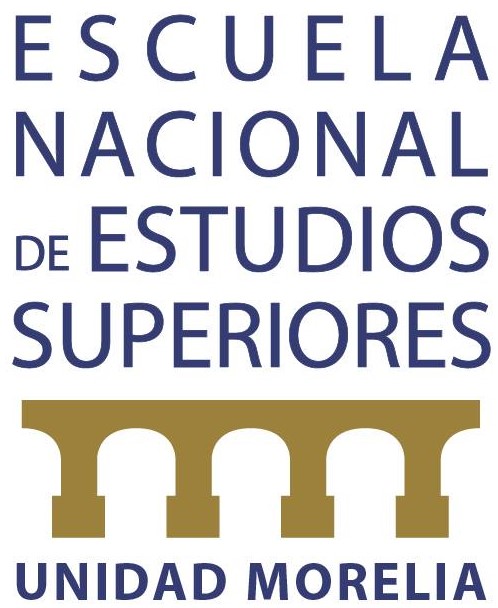 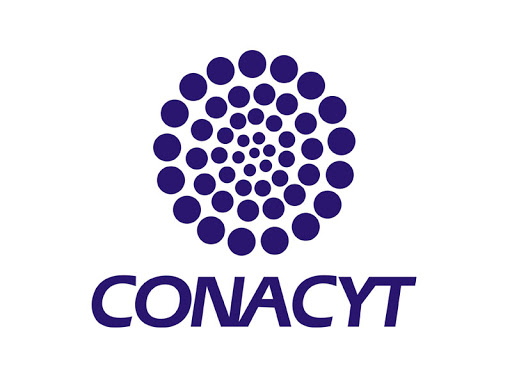 Determinación de la oferta de recursos biomásicos
1. Subproductos del aprovechamiento y la industria forestal
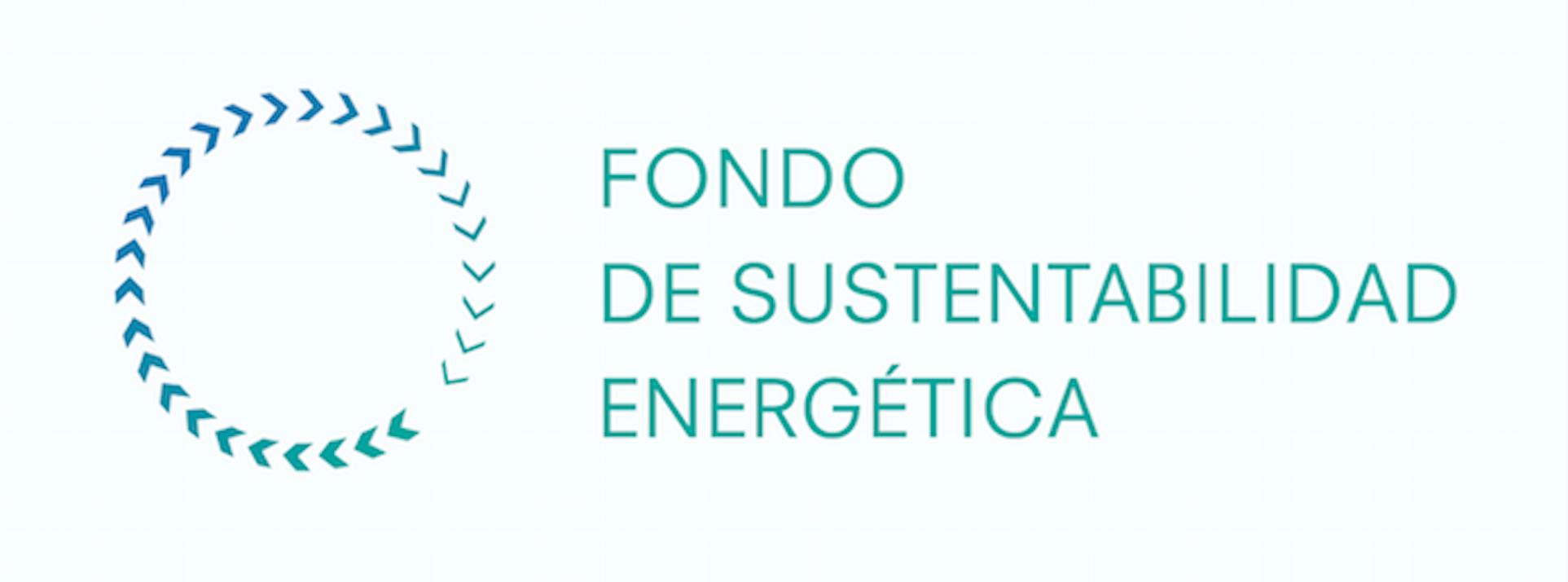 Potencial energético de subproductos de la extracción forestal y la industria maderera
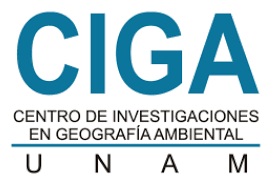 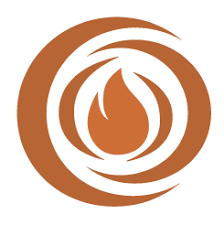 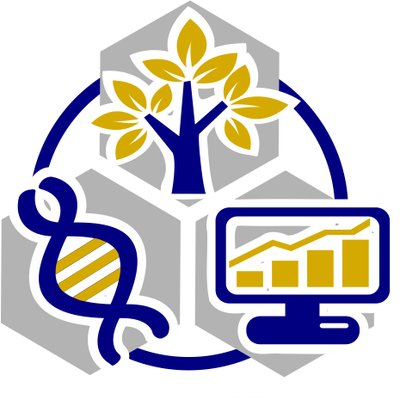 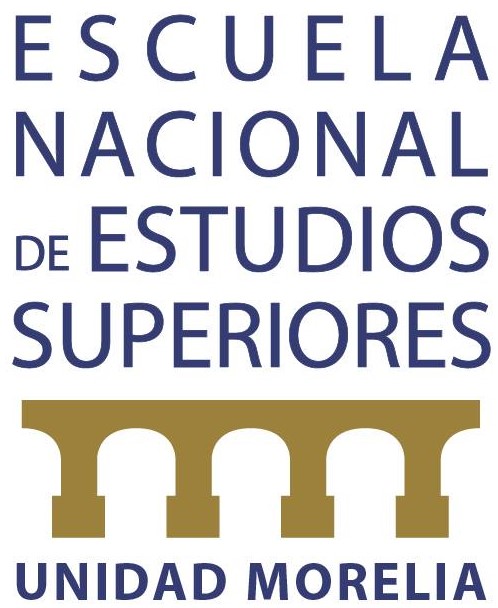 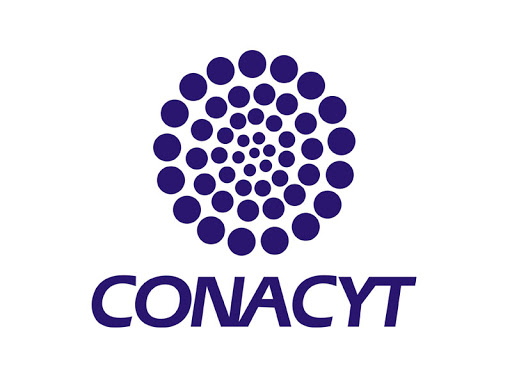 Determinación de la oferta de recursos biomásicos
2. Plantaciones forestales dedicadas
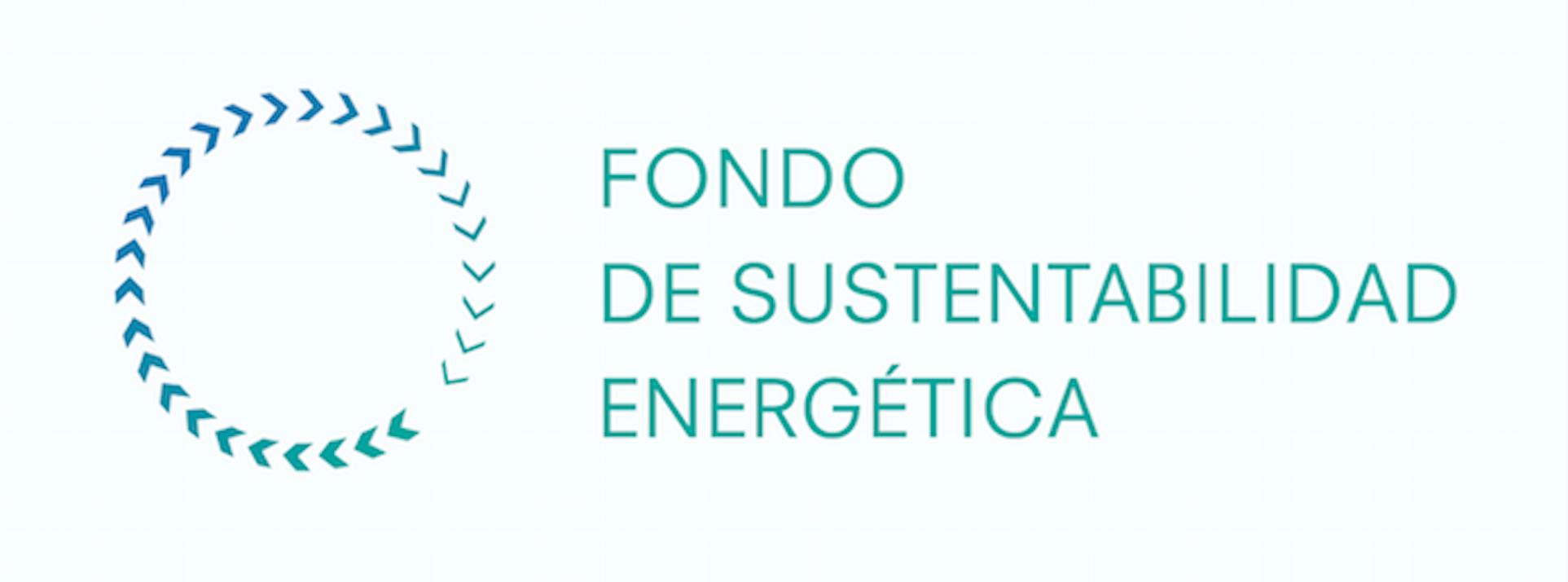 El potencial teórico para las plantaciones se obtuvo utilizando un método multicriterio ligado a un sistema de información geográfica (SIG), mediante el cual se calculó un índice de productividad basado en 4 criterios claves que determinan la calidad de un sitio para el establecimiento de plantaciones energéticas, representado como el índice de aptitud. 

Los criterios clave utilizados fueron: 
1) Elevación (altitud),
2) pendientes,
3) capas de uso de suelo, y
4) precipitación total anual. 



Se obtuvieron superficies con valores de índice de aptitud variables entre 0 y 1, indicando diferente potencial para el establecimiento de plantaciones forestales. Valores cercanos a 0 indican potencial bajo, y valores cercanos a 1 indican las mejores condiciones de aptitud para las plantaciones, resultando en un potencial relativamente elevado.
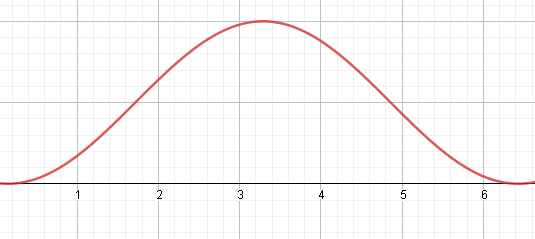 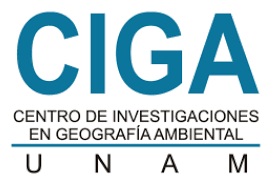 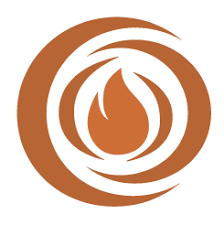 Aptitud
1
Temperatura
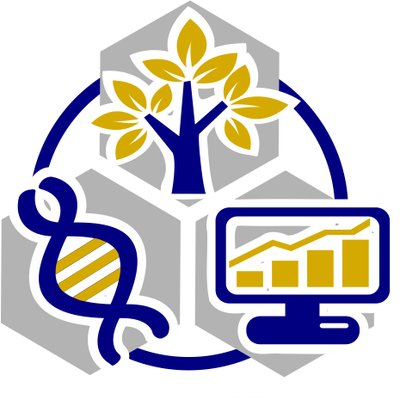 0
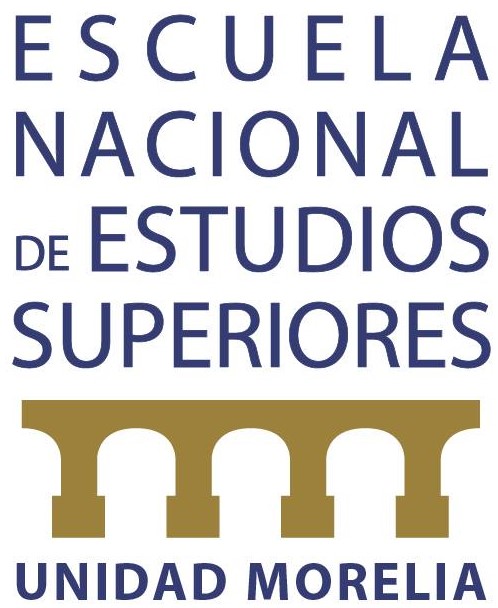 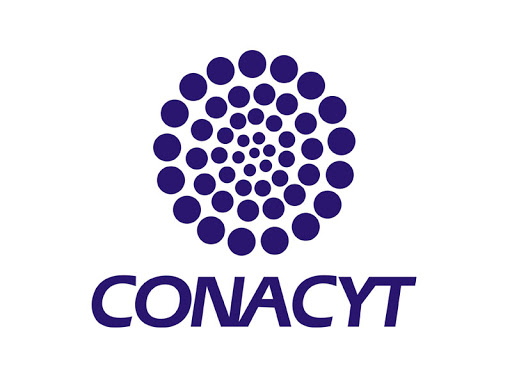 Determinación de la oferta de recursos biomásicos
Ejemplo: Bosques en México
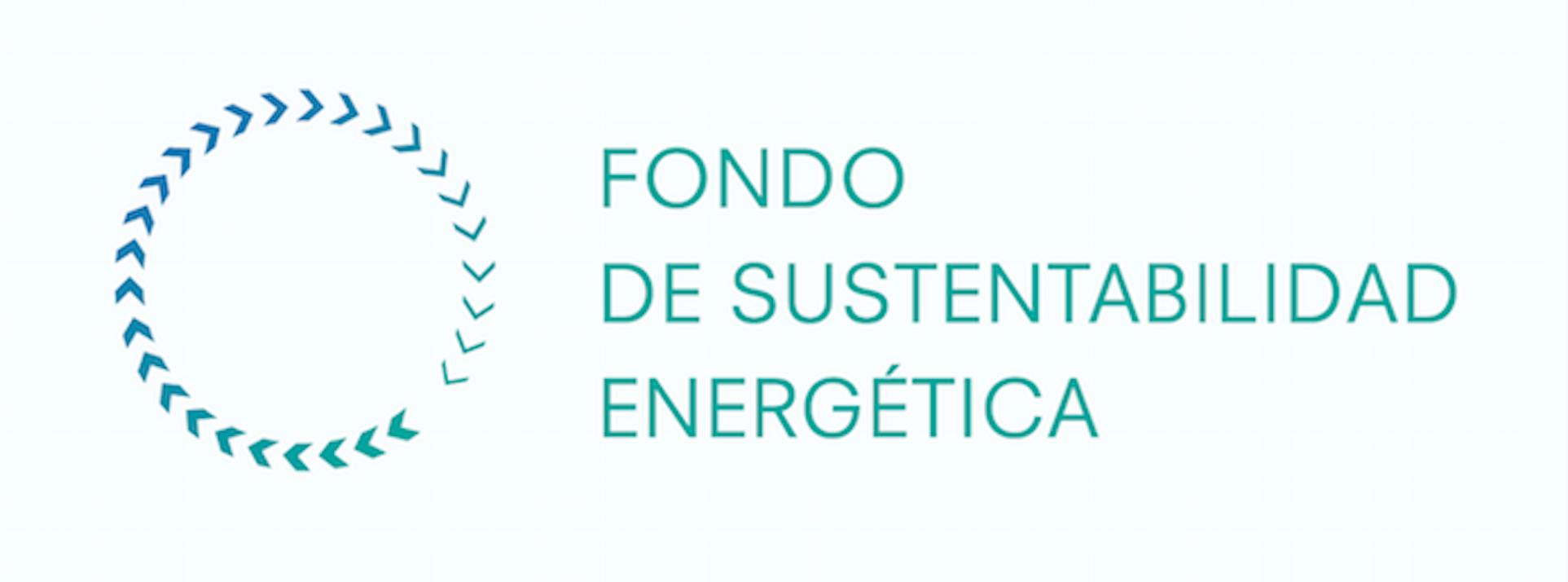 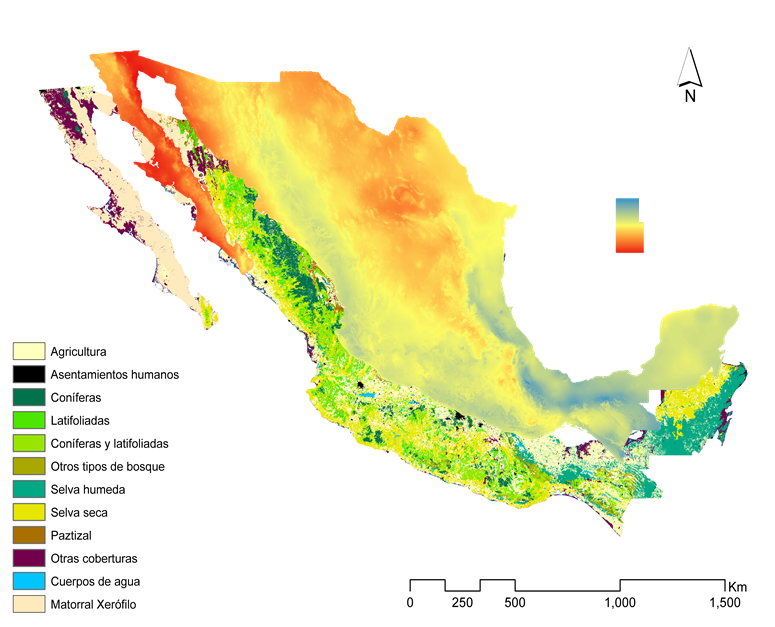 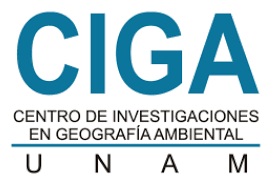 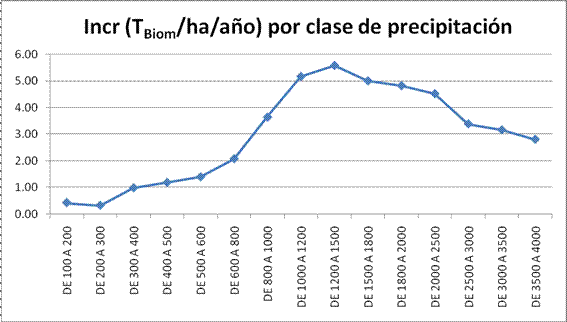 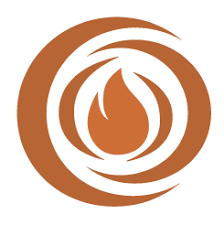 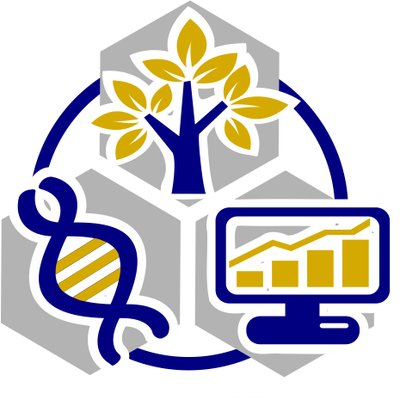 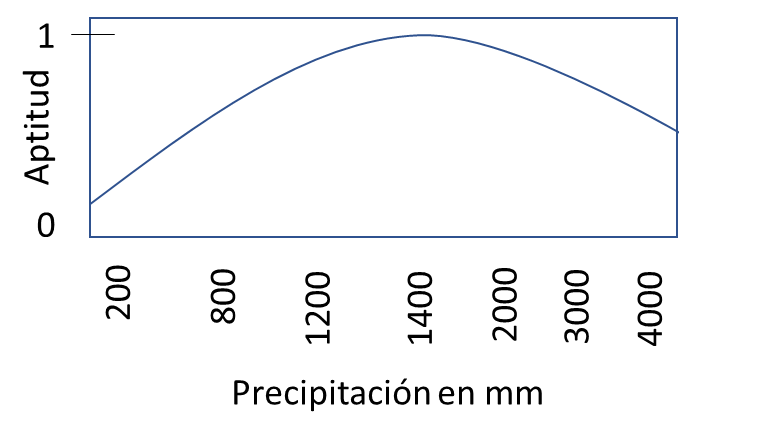 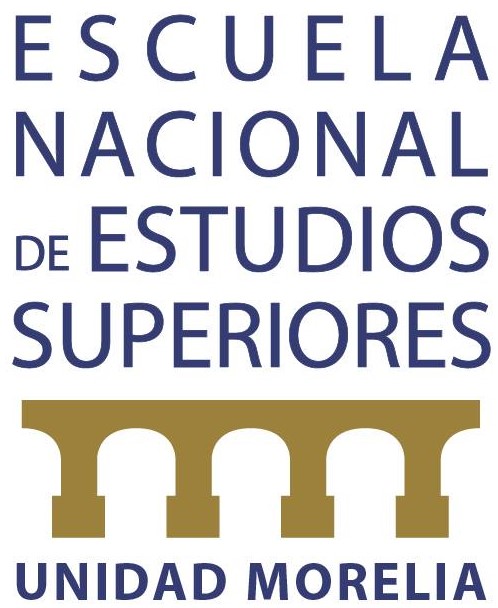 El análisis no tiene en cuenta el tiempo de corte, ni clasifica las especies forestales.
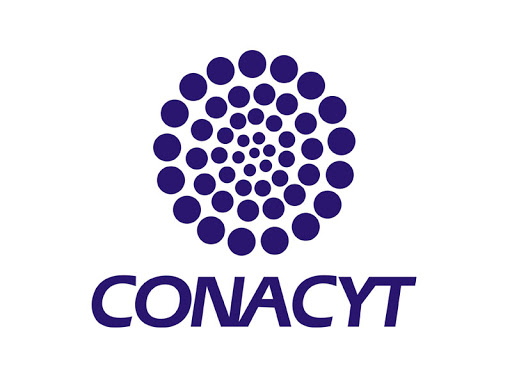 Determinación de la oferta de recursos biomásicos
2. Plantaciones forestales dedicadas
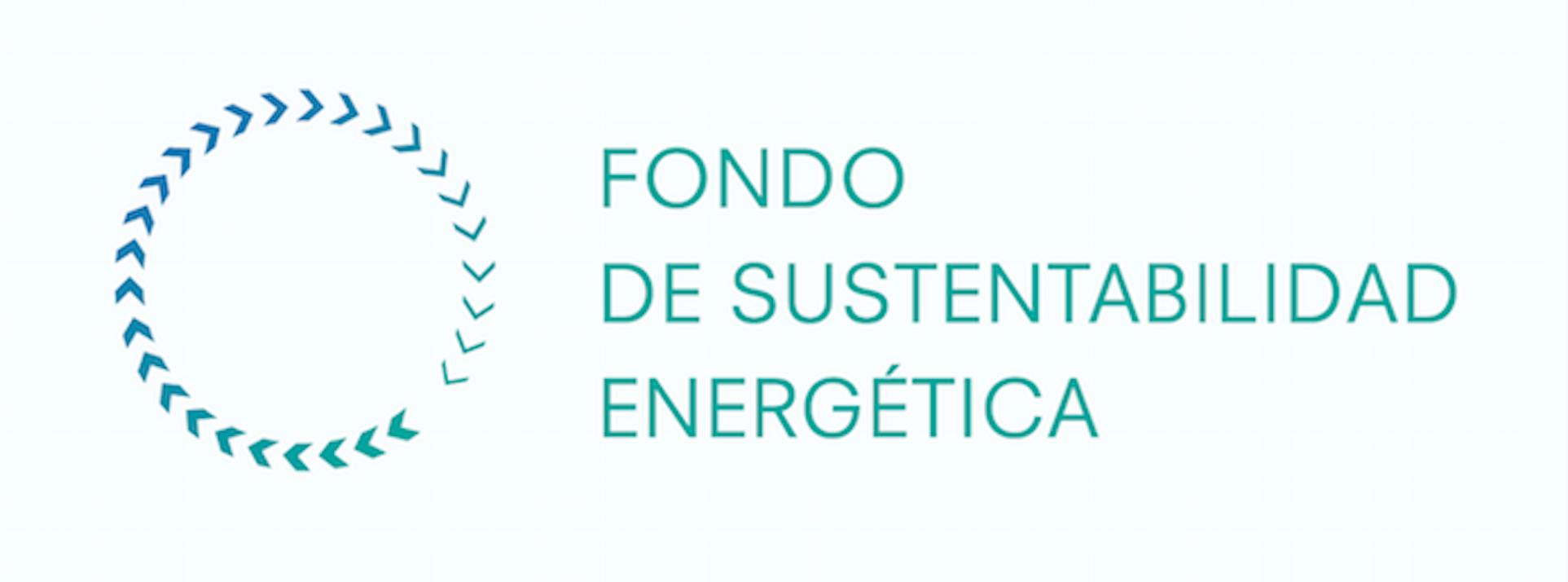 Para la estimación del potencial de plantaciones energéticas se incluyeron solamente las áreas con vegetación secundaria, considerando que no es recomendable establecer plantaciones donde existen actualmente bosques, selvas u otros usos productivos del suelo.
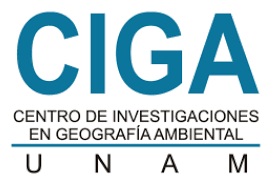 De acuerdo con las superficies obtenidas de los mapas, se calcula la disponibilidad de madera para fines energéticos, obteniéndose un potencial que puede o no desarrollarse, a diferencia del potencial energético estimado para la industria forestal y los bosques nativos, que considera la existencia actual de los recursos y se entiende como un potencial técnico de disponibilidad inmediata.
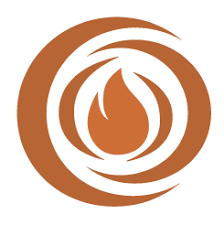 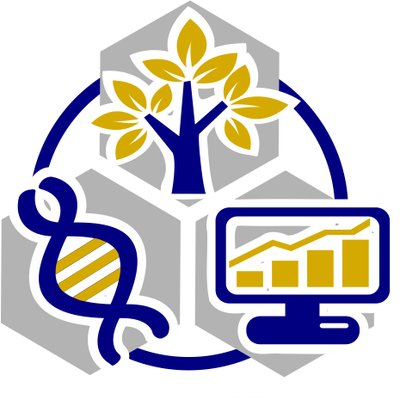 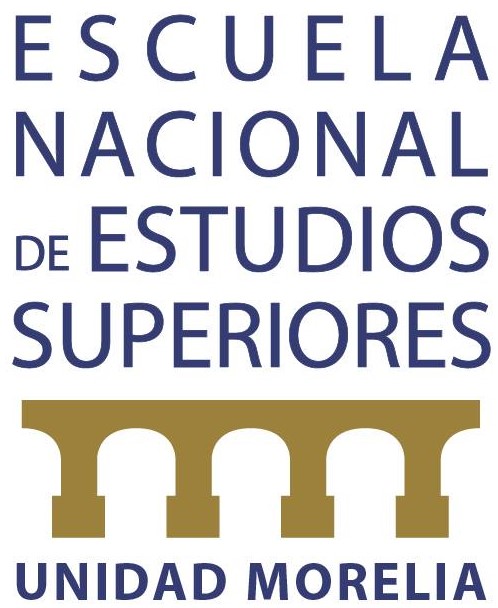 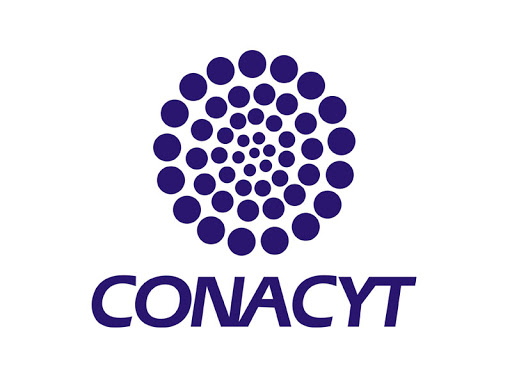 Determinación de la oferta de recursos biomásicos
2. Plantaciones forestales dedicadas
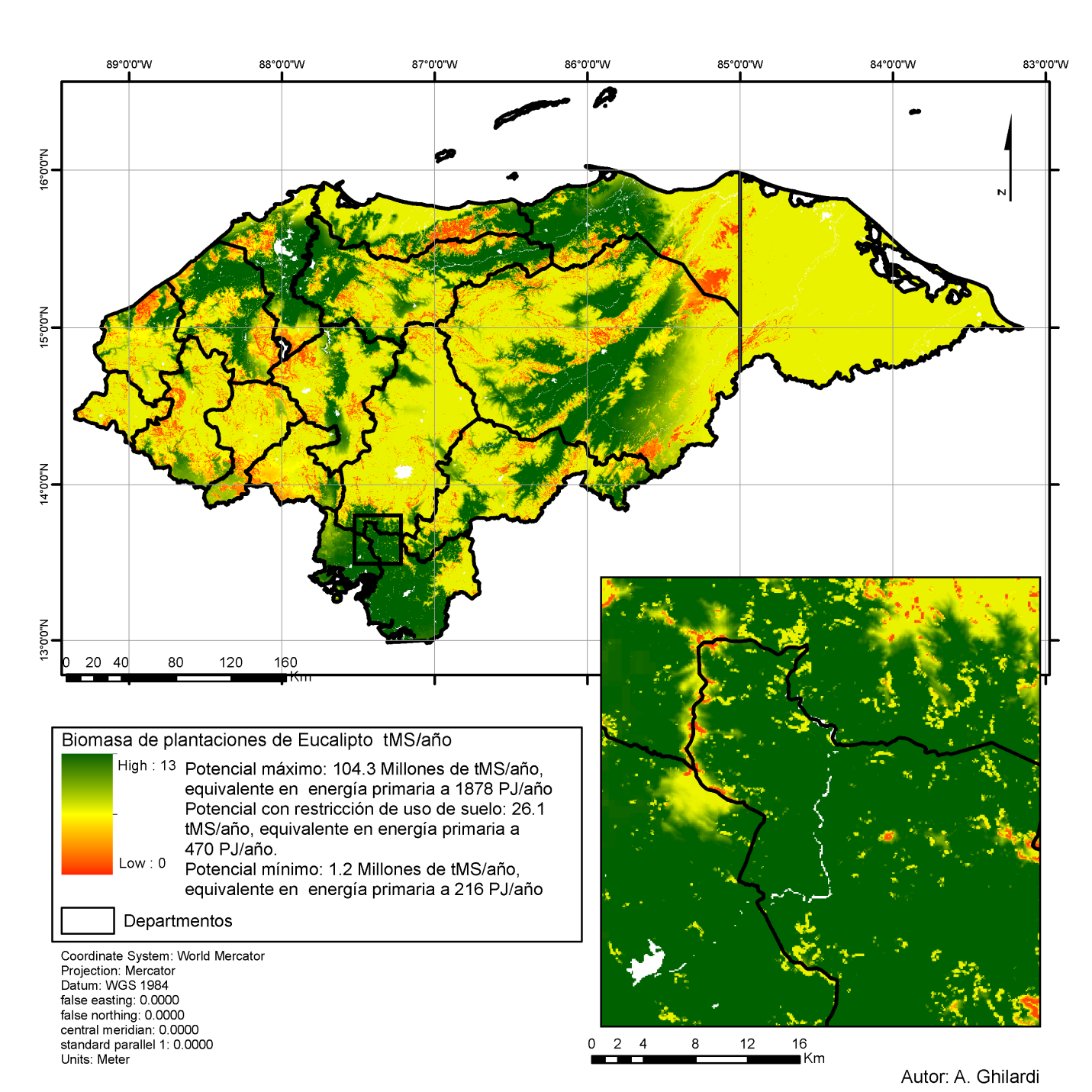 Áreas con potencial teórico para plantaciones de “eucalipto” con fines energéticos
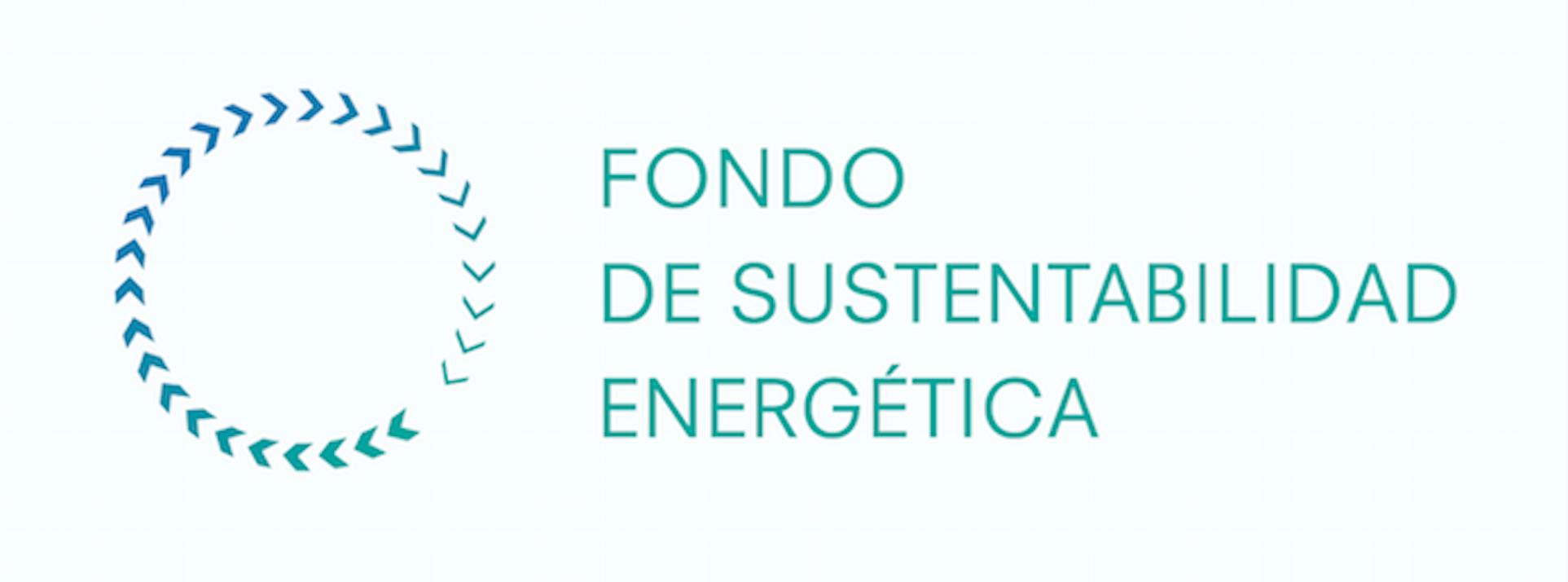 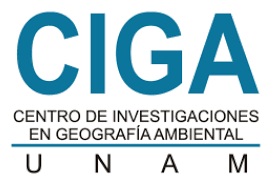 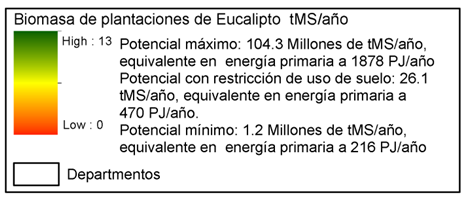 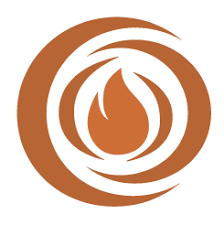 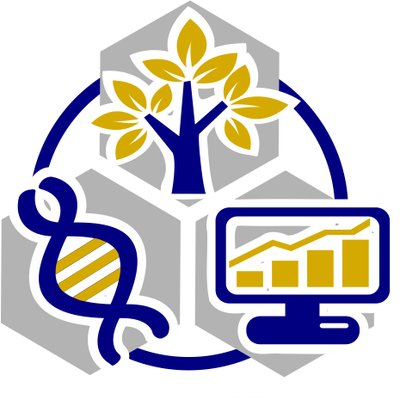 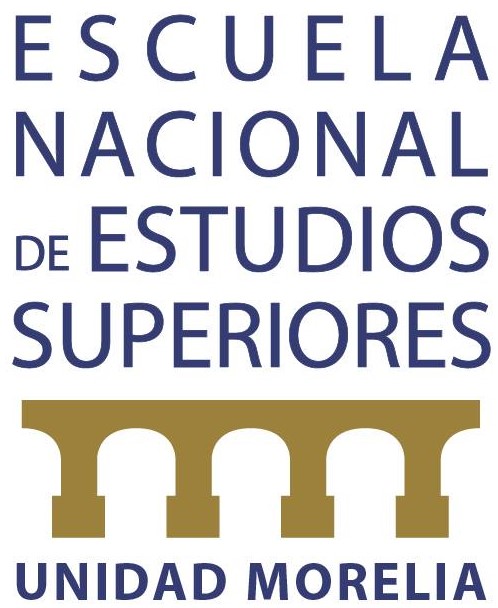 Importancia de contar con unidades administrativas desagregadas.
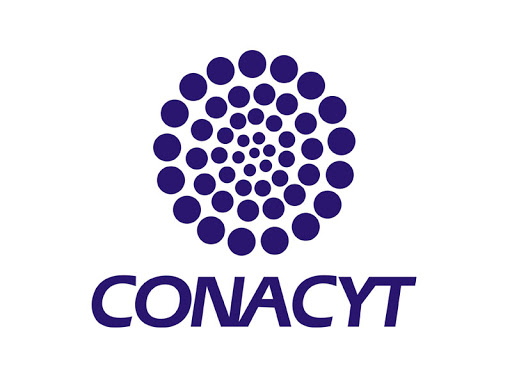 Determinación de la oferta de recursos biomásicos
2. Plantaciones forestales dedicadas
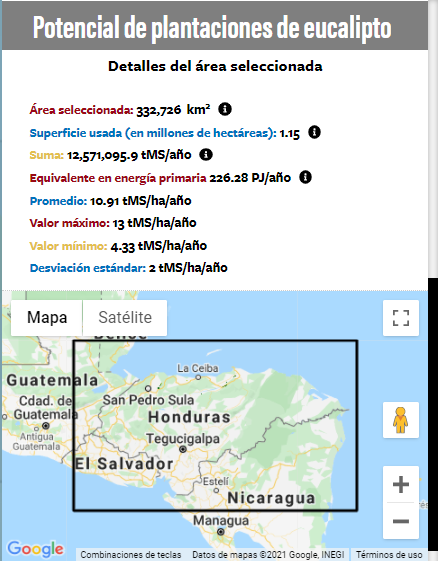 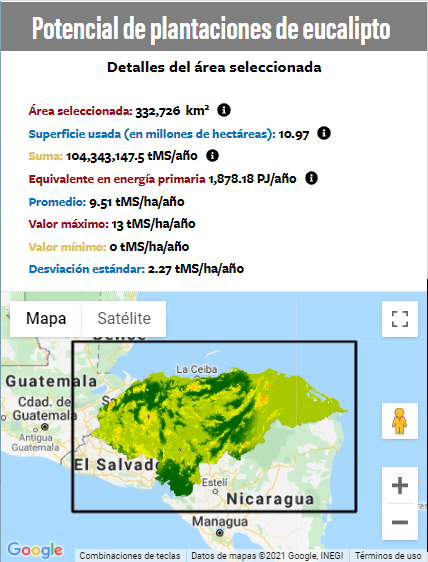 Potencial para la producción de madera para energía a partir de plantaciones forestales
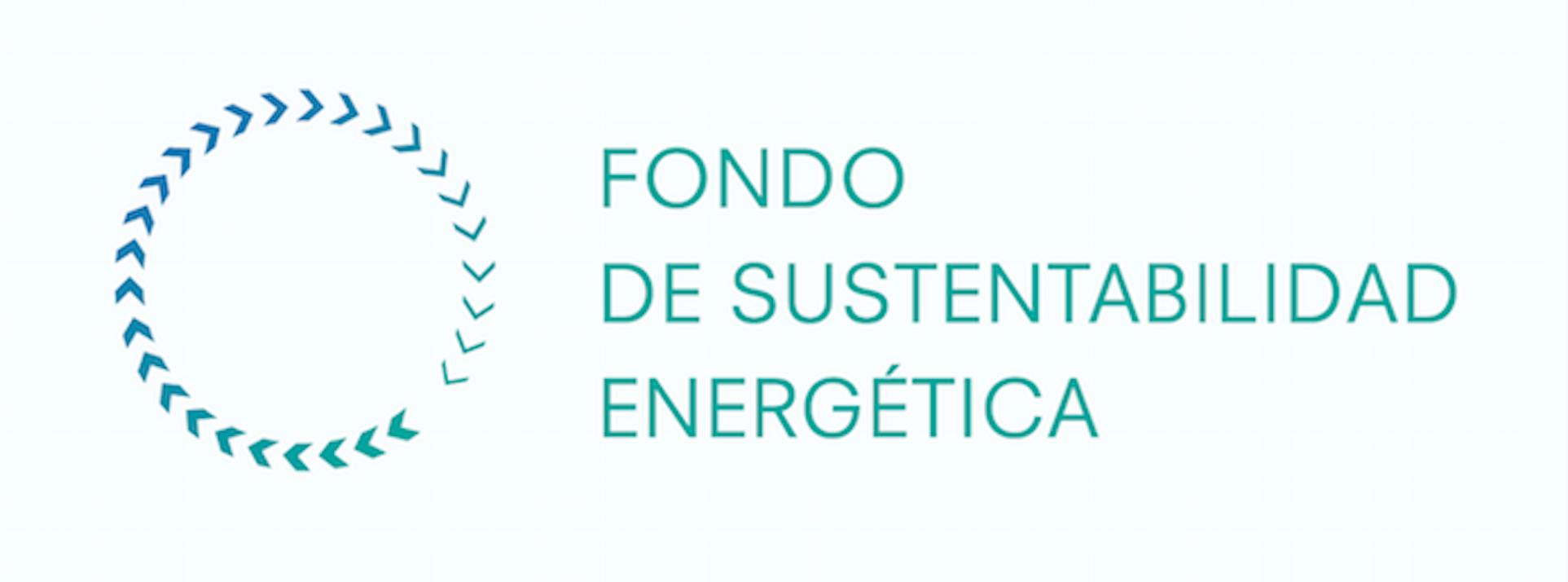 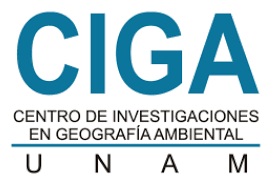 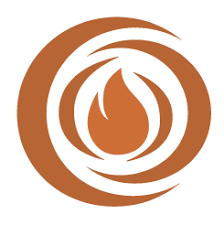 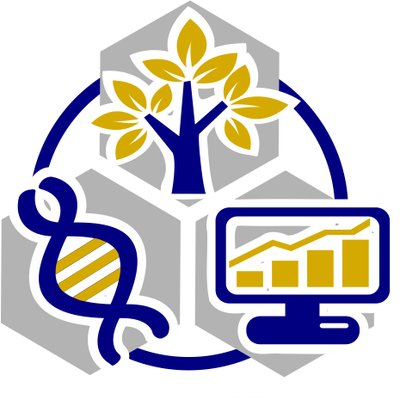 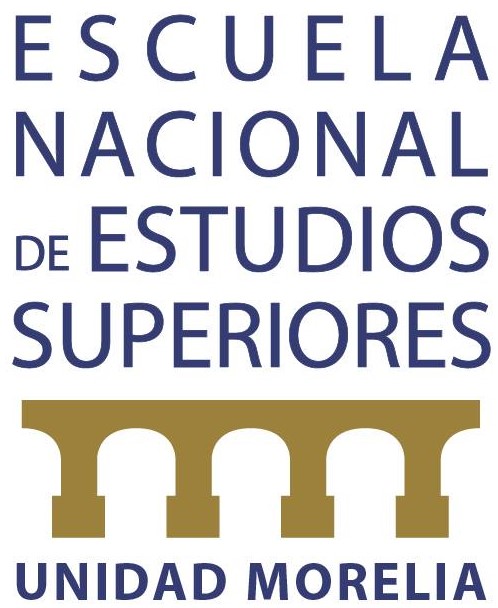 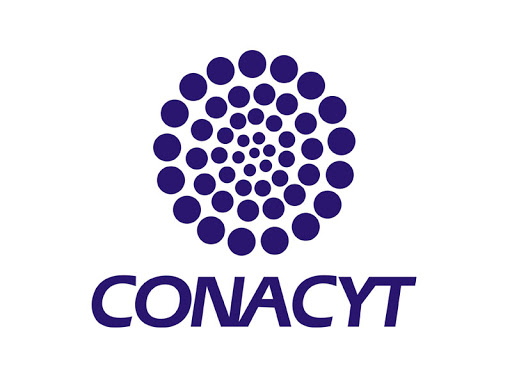 Determinación de la oferta de recursos biomásicos
3. Aprovechamiento de bosques nativos
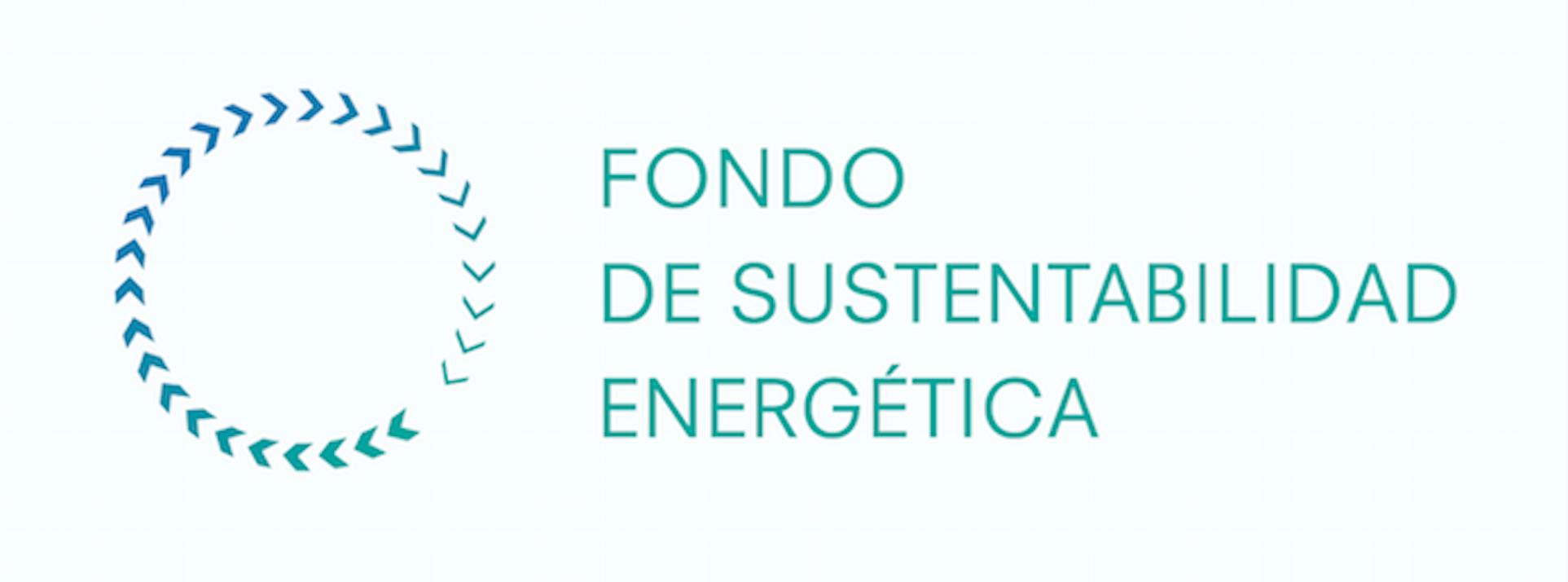 Para estimar las existencias y la productividad potencial de combustibles de madera provenientes de bosques naturales se parte de información espacial ya existente, asociando un IMA por tipo de cobertura. 

Se excluyen las partes de los árboles y arbustos que se destinan a usos no energéticos (madera para aserrar, para construcción, celulosa y papel, etc.), las cuales se deducen aplicando un coeficiente o factor de uso energético (FUE).
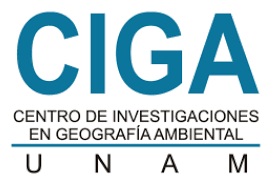 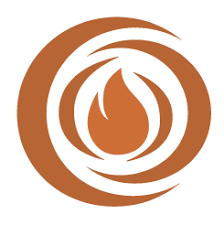 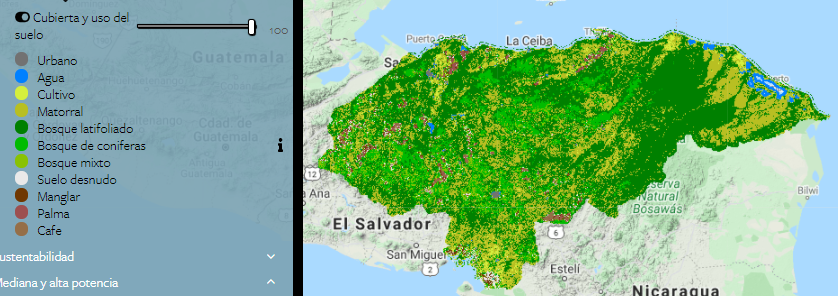 Los valores de la productividad volumétrica se obtuvieron de casos de estudio con condiciones de crecimiento similares a las de los bosques de cada país.
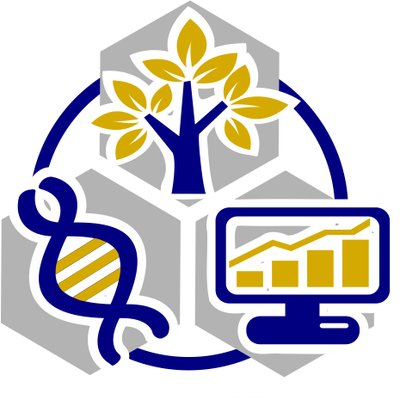 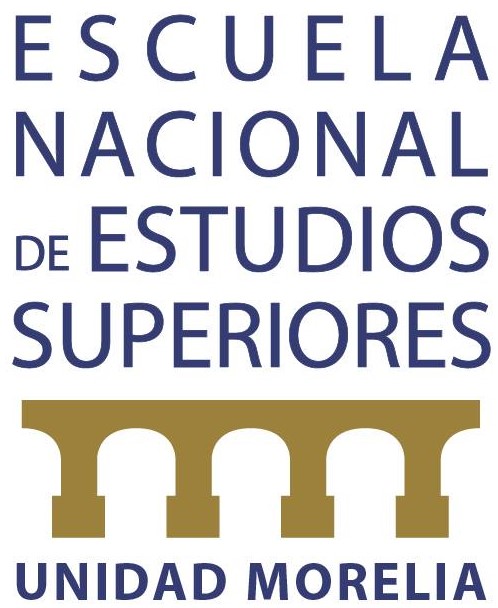 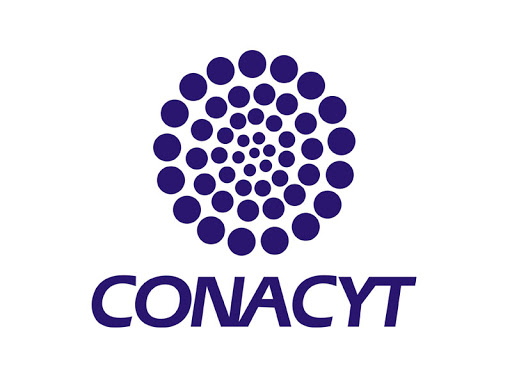 Determinación de la oferta de recursos biomásicos
3. Aprovechamiento de bosques nativos
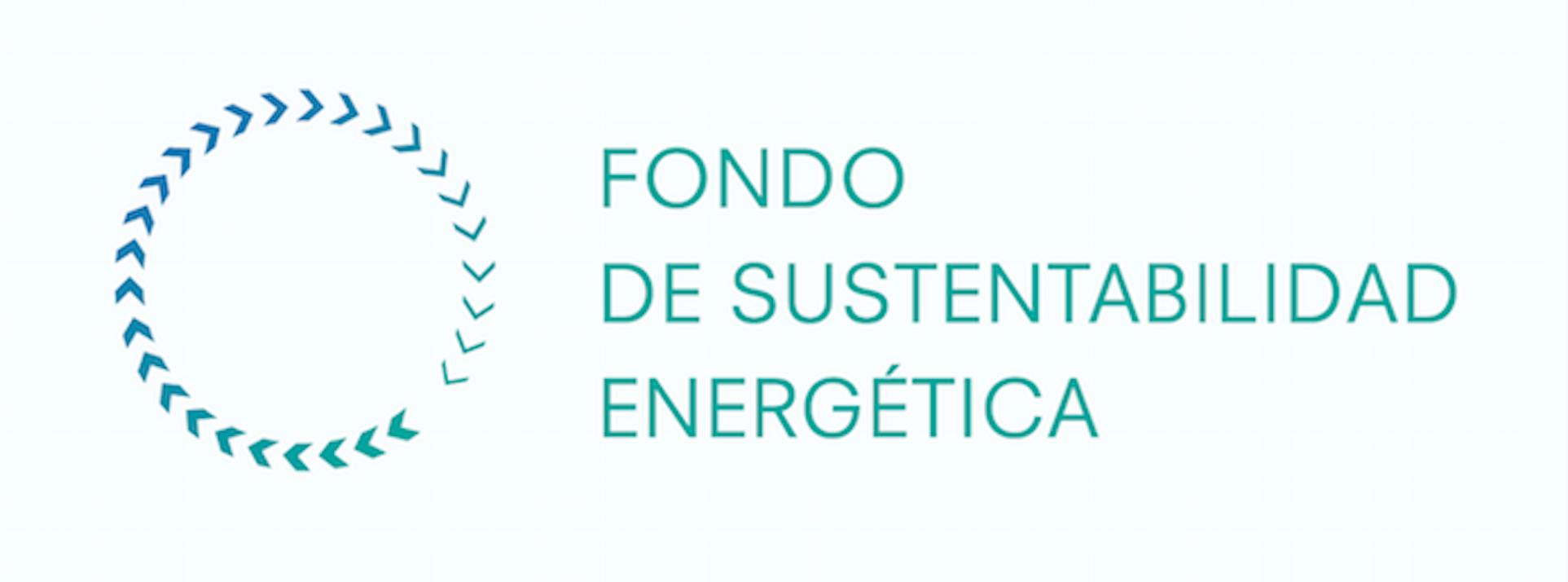 El incremento anual de madera para energía se obtiene como el producto de la superficie accesible por la productividad. Se utilizó un peso específico promedio de la madera de 0.5 tMS/m3r y un contenido energético promedio de 18 Gigajoules/tMS.
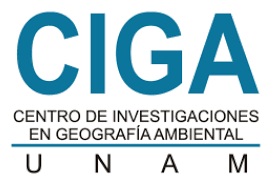 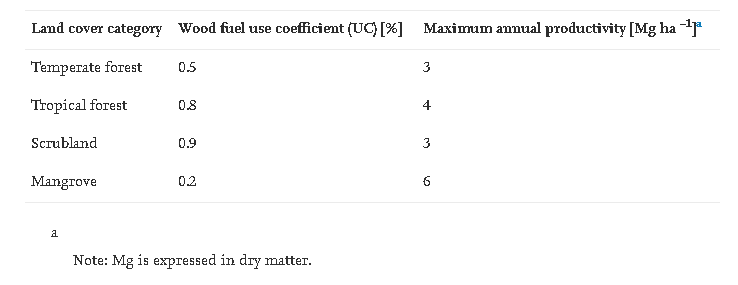 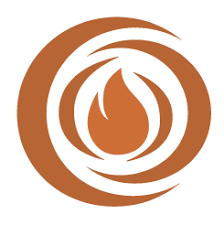 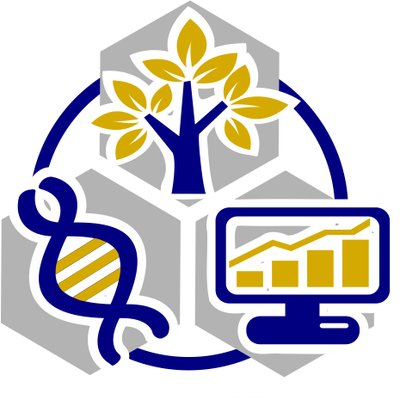 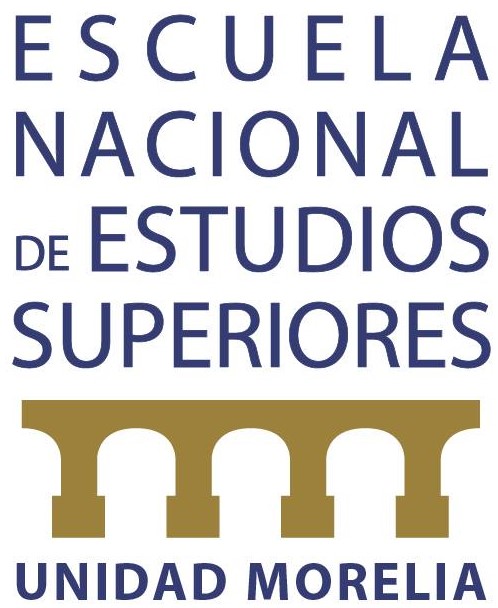 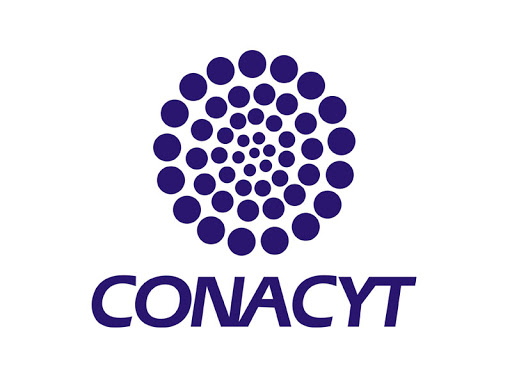 Determinación de la oferta de recursos biomásicos
3. Aprovechamiento de bosques nativos
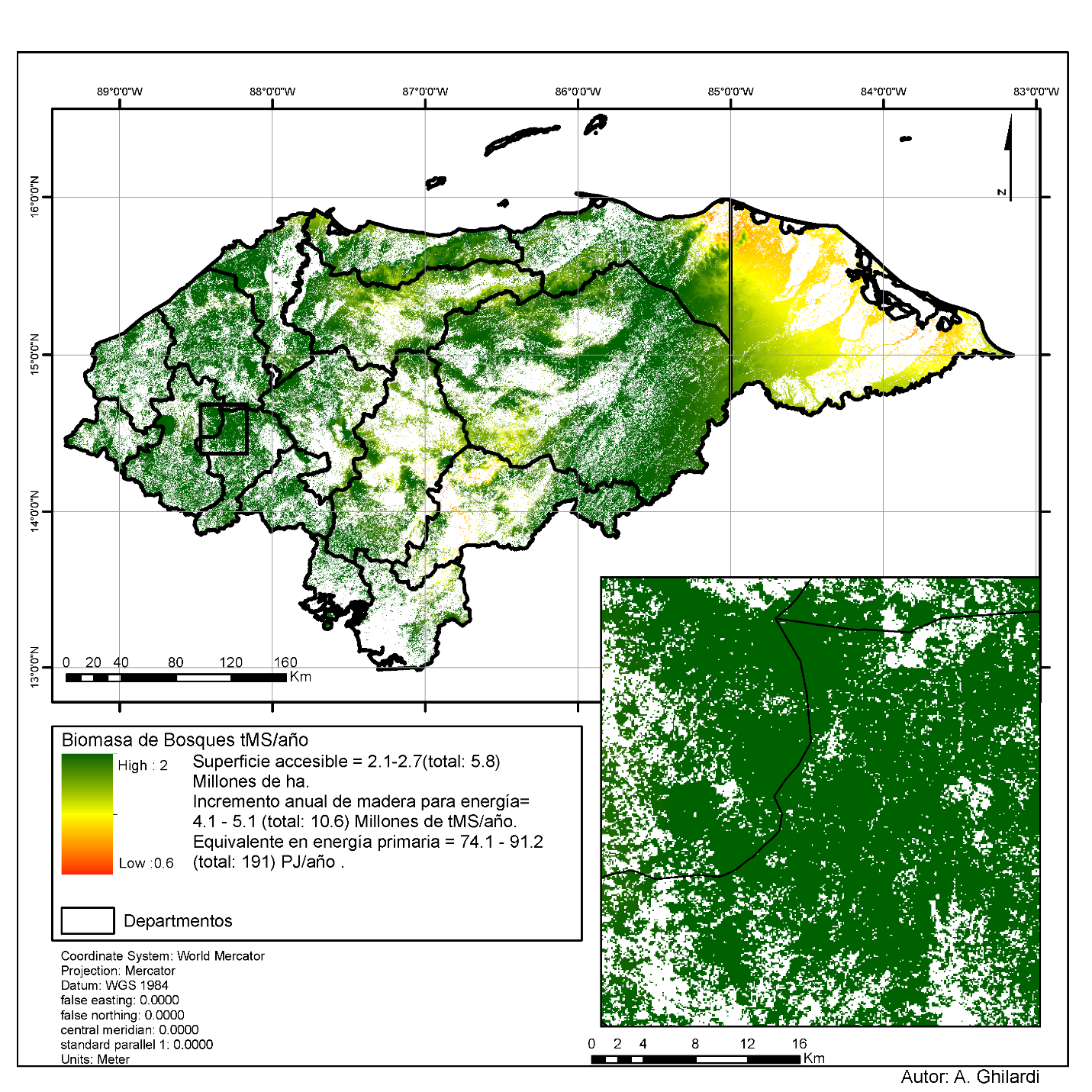 Potencial teórico: 
No considera ningún tipo de restricción física de acceso a la biomasa.
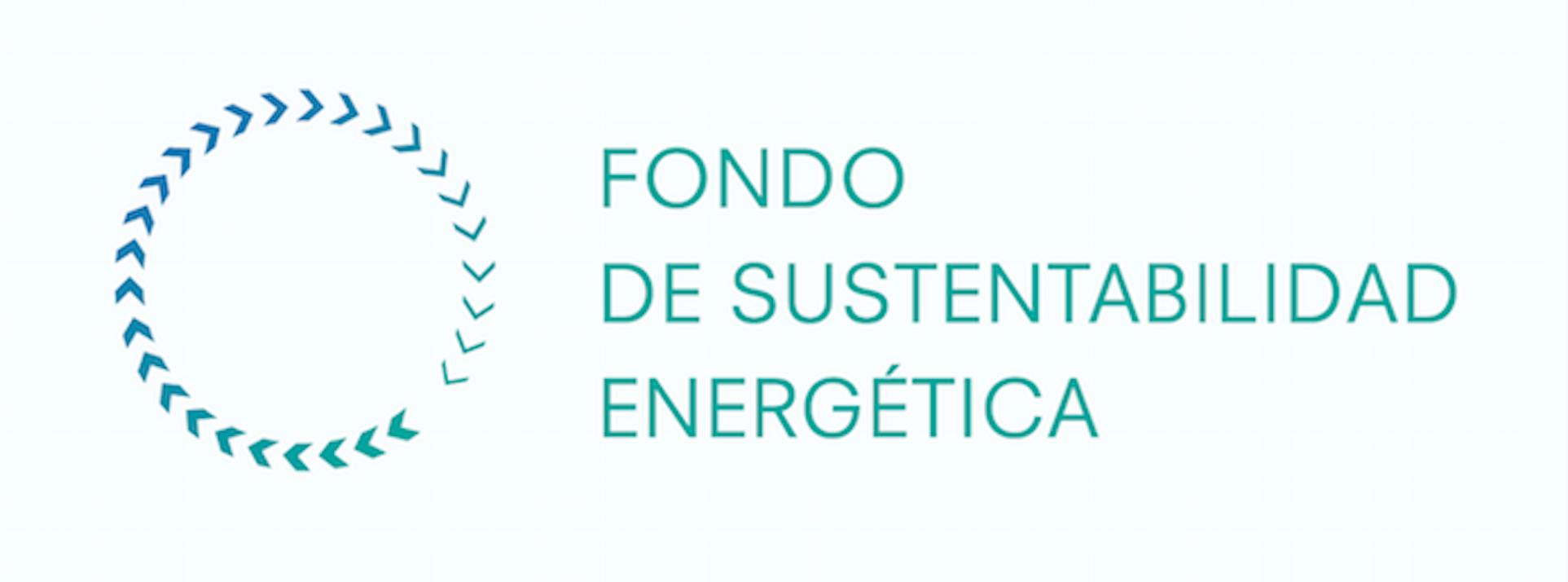 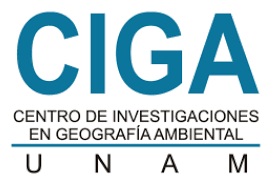 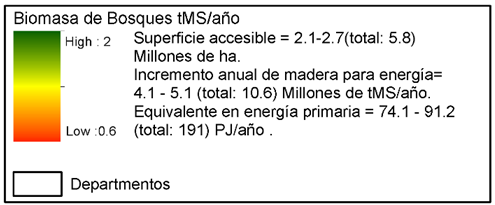 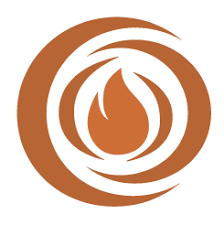 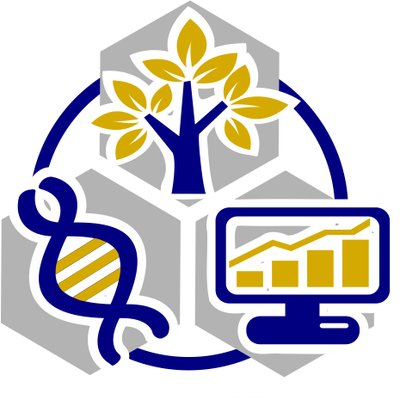 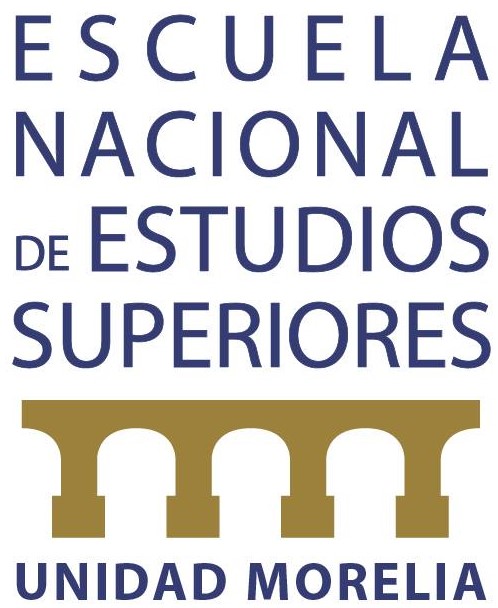 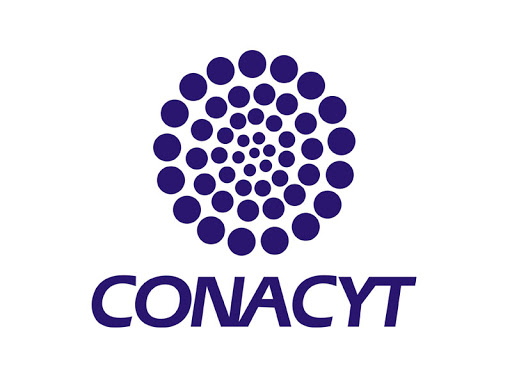 Determinación de la oferta de recursos biomásicos
3. Aprovechamiento de bosques nativos
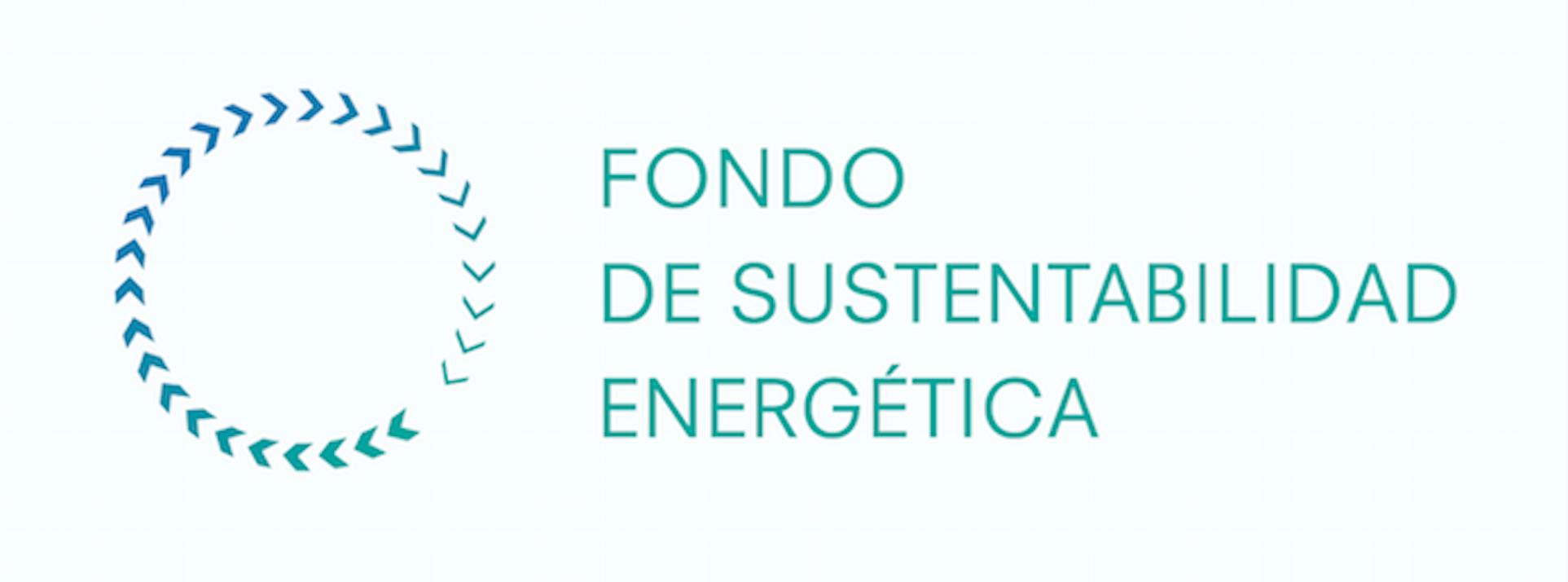 Potencial teórico de existencias y productividad de combustibles de madera provenientes de bosques naturales
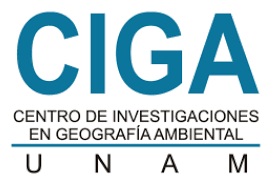 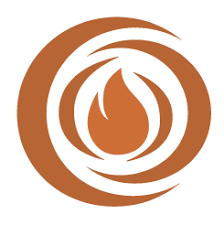 Potencial técnico de biomasa proveniente de bosques naturales
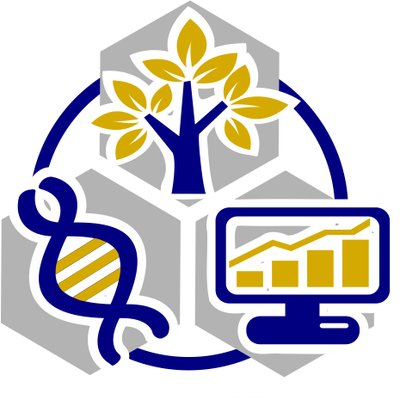 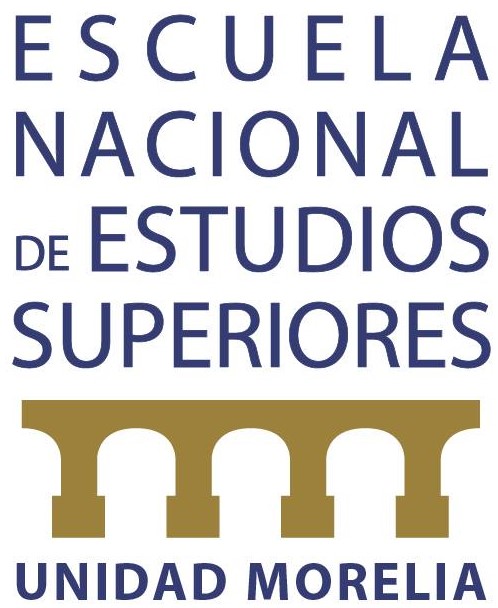 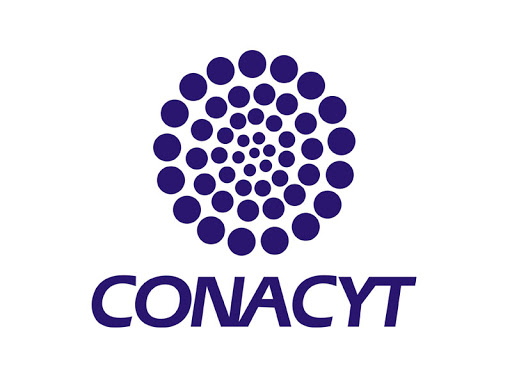 Determinación de la oferta de recursos biomásicos
4. Cultivos dedicados
Para la caña de azúcar se considera que el 50% de la producción podría derivarse a la obtención de etanol, un factor de conversión de 70 litros por tonelada y un poder calorífico del etanol de 23.4 MJ/litro. 

Para el caso de la palma se utilizó un factor de conversión de 300 litros por tonelada de aceite y un poder calorífico del biodiésel de 44.4 MJ/litro.
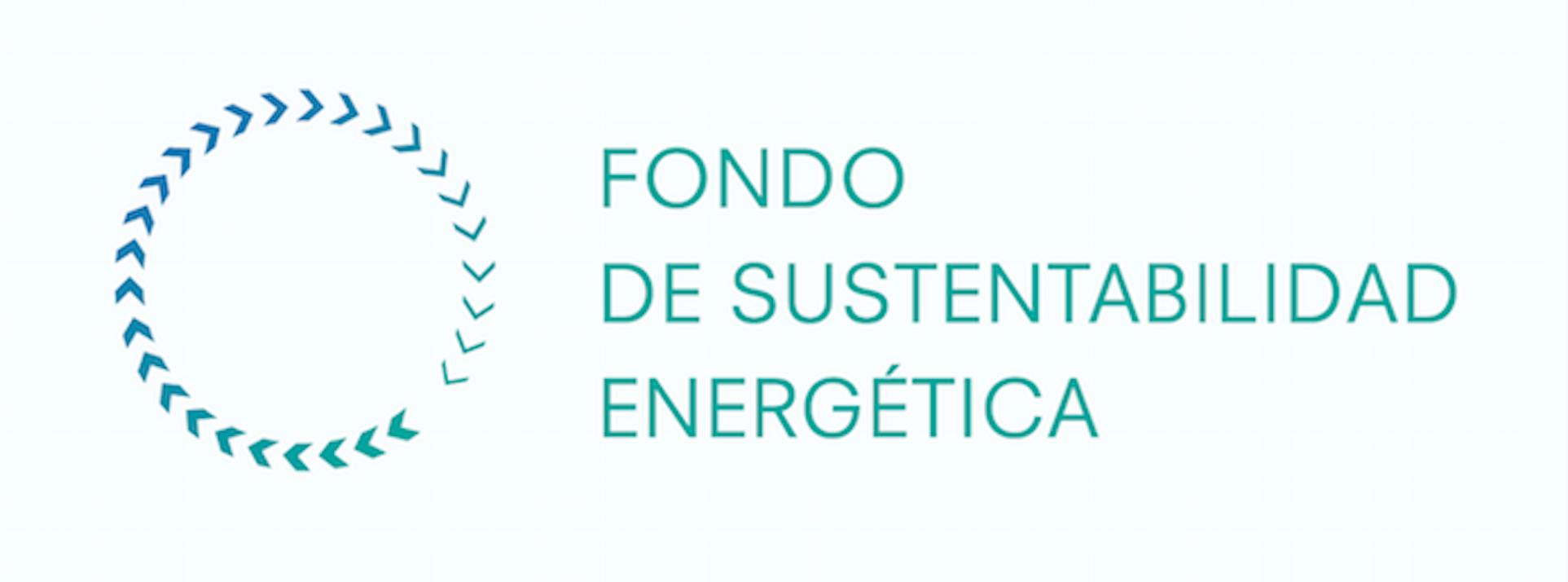 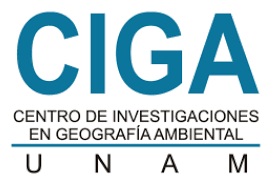 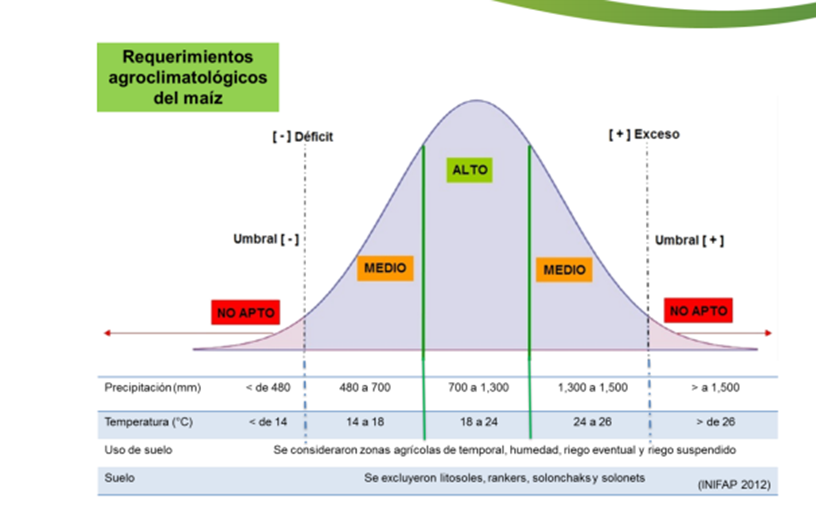 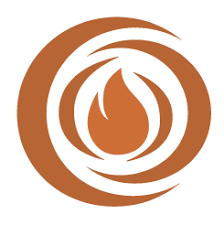 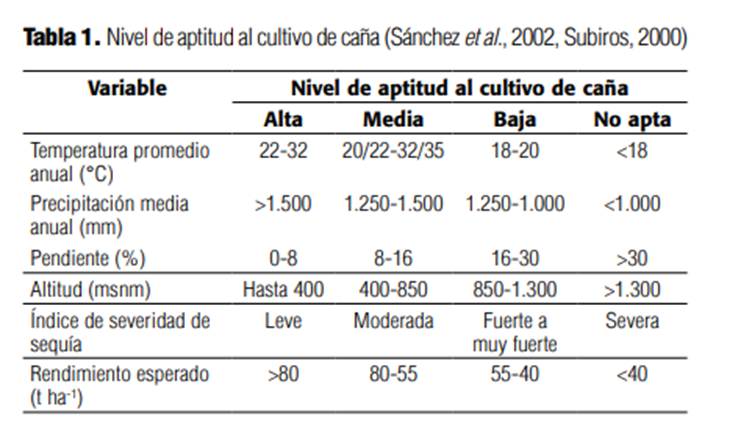 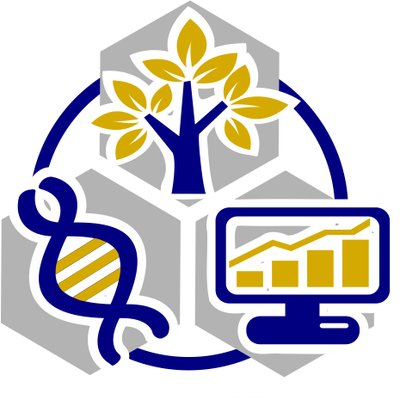 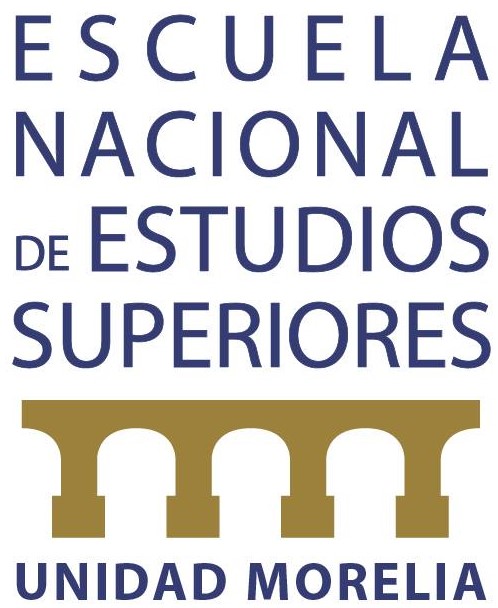 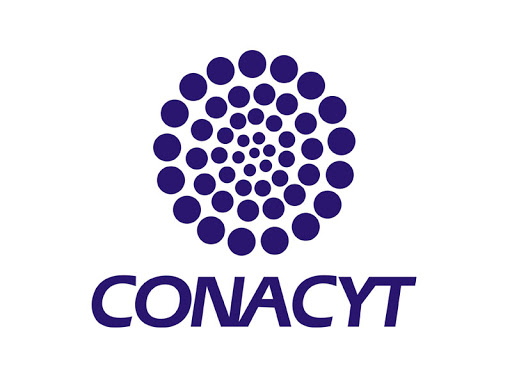 Determinación de la oferta de recursos biomásicos
4. Cultivos dedicados
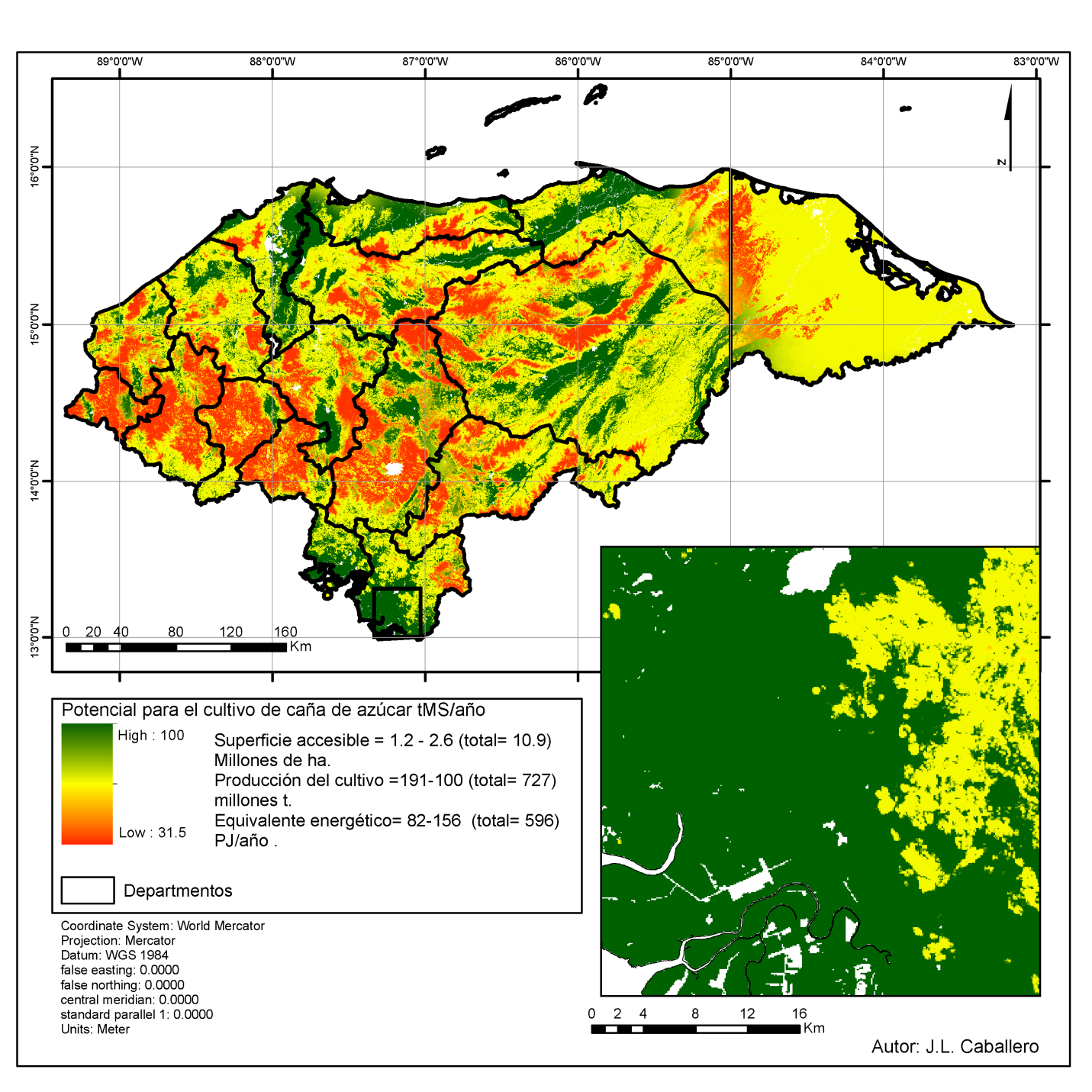 Área potencial para el cultivo de caña de azúcar
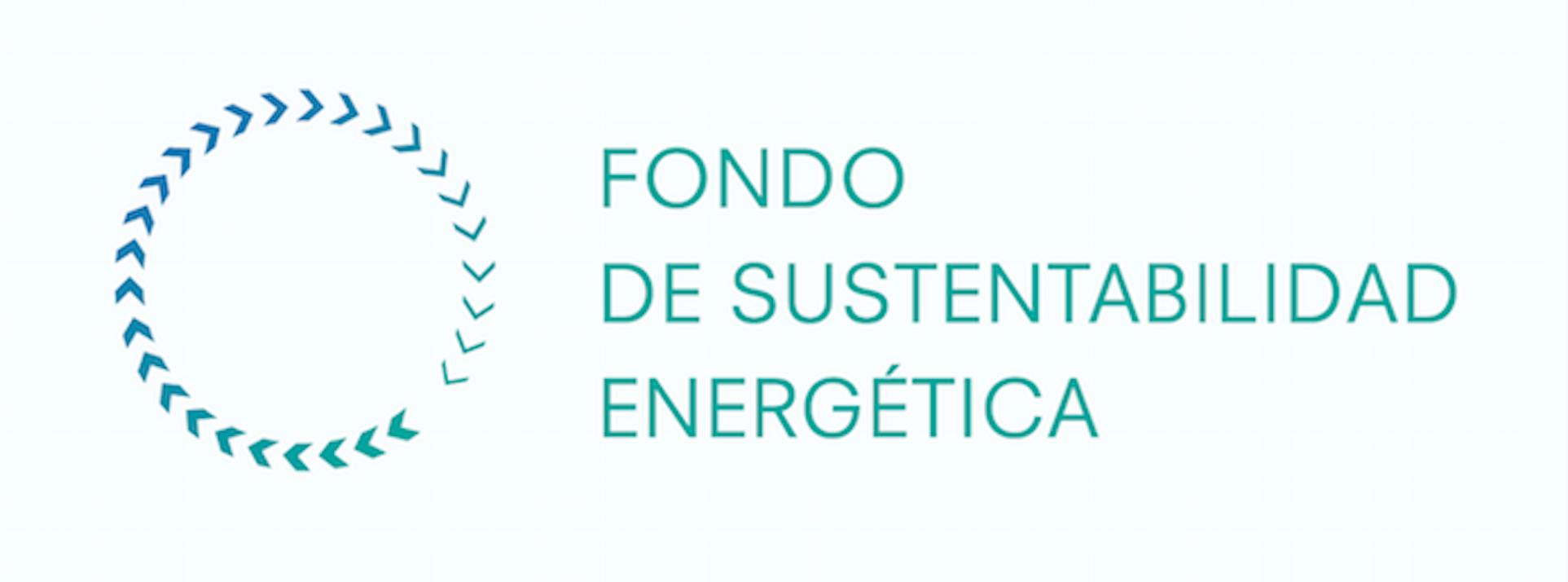 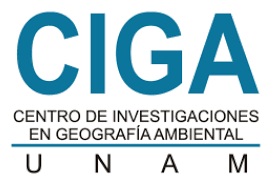 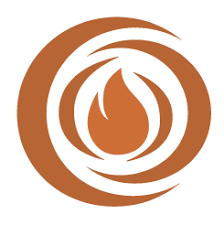 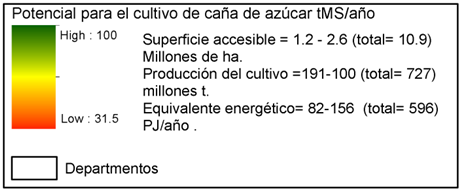 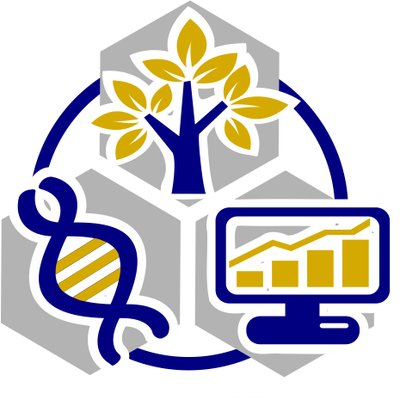 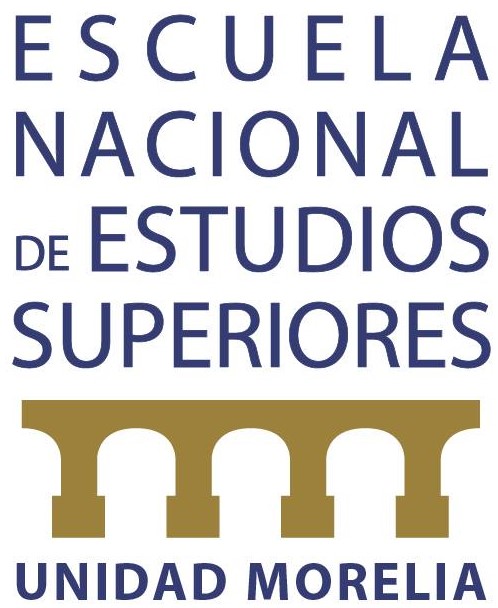 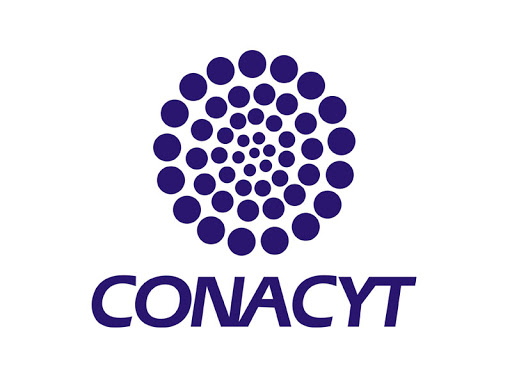 Determinación de la oferta de recursos biomásicos
4. Cultivos dedicados
Potencial para la producción de etanol y biodiesel
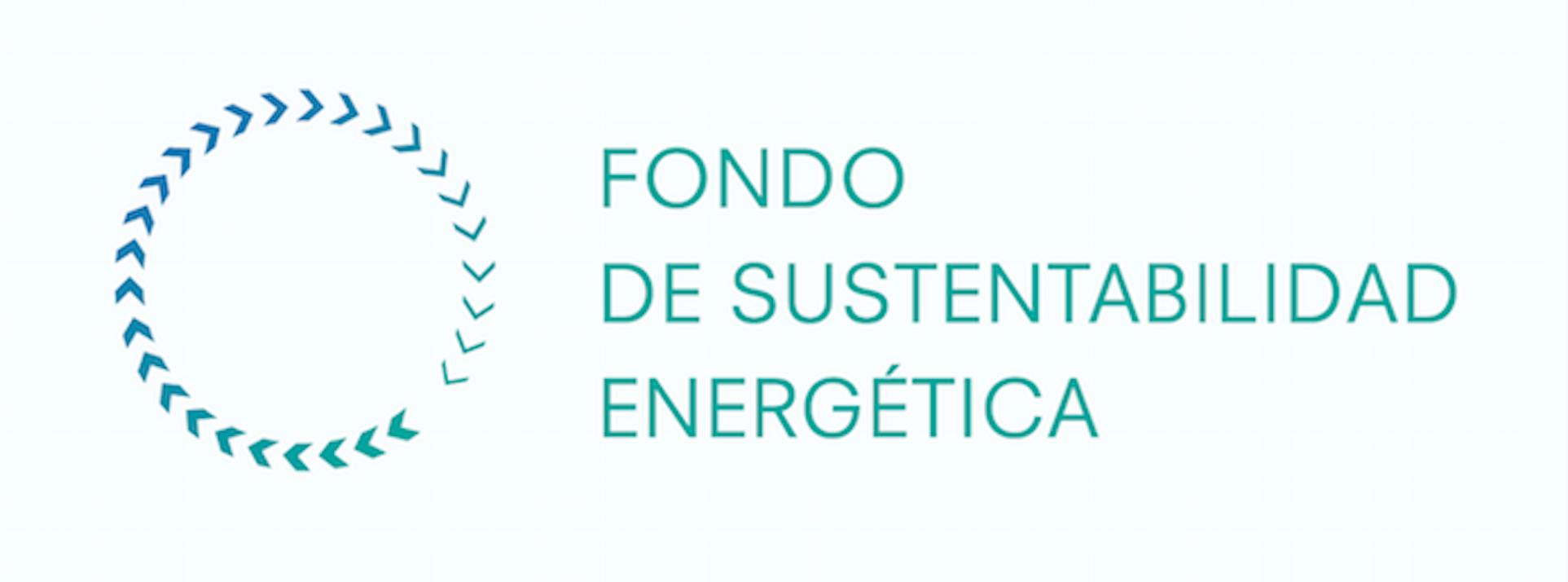 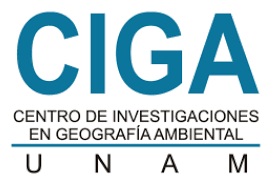 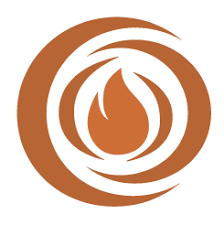 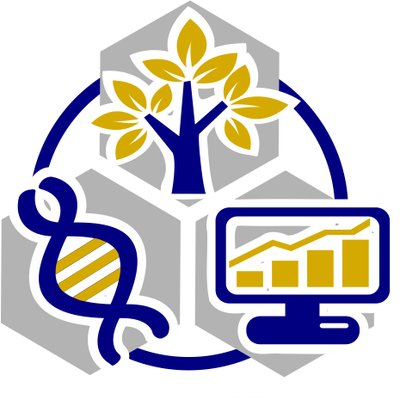 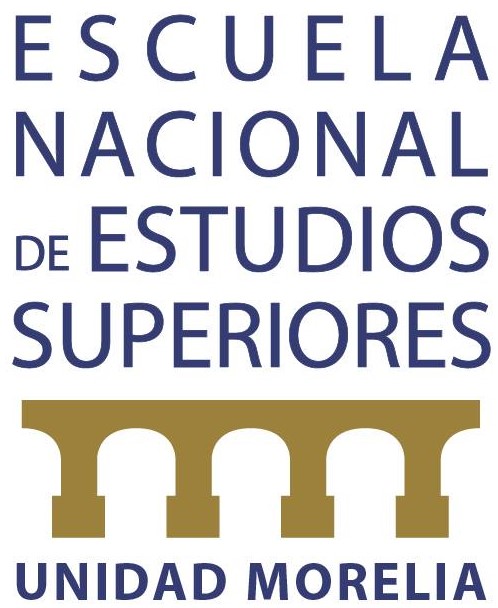 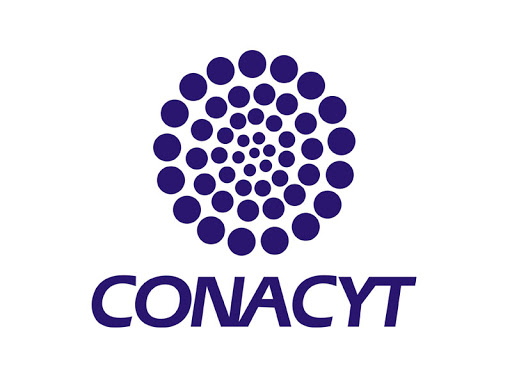 Potencial técnico de bioenergía por país
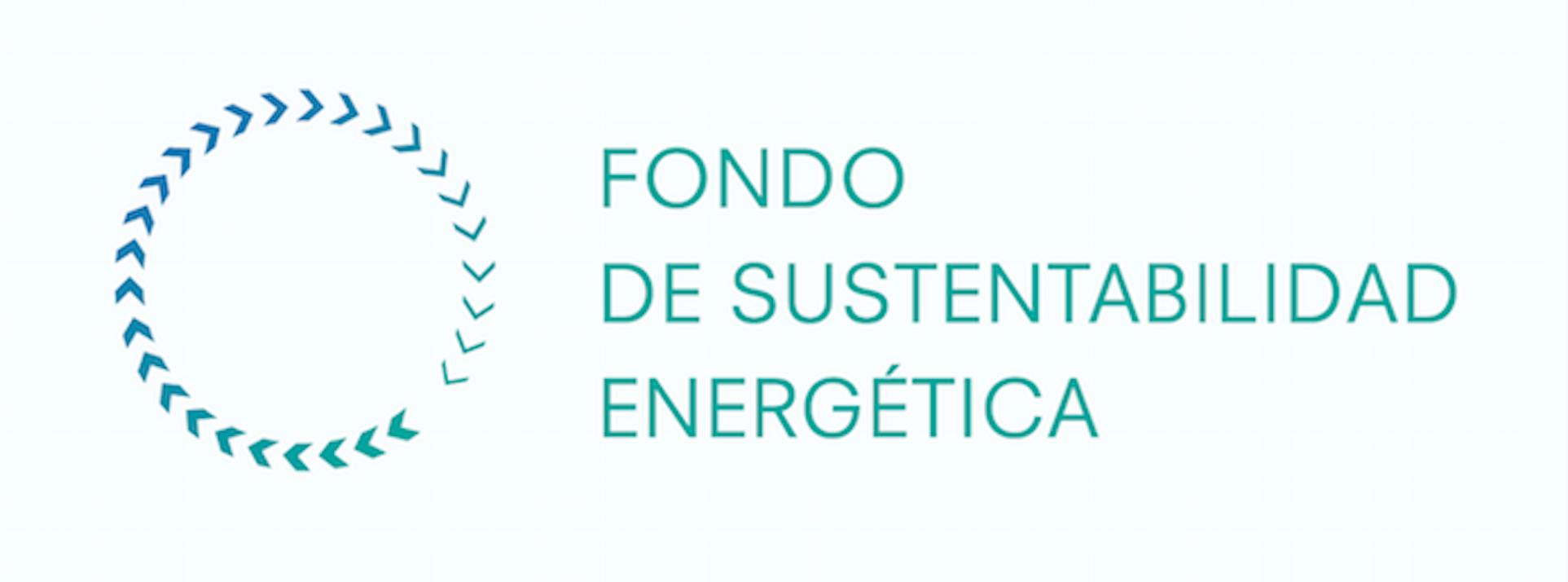 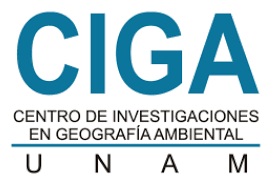 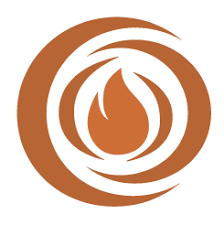 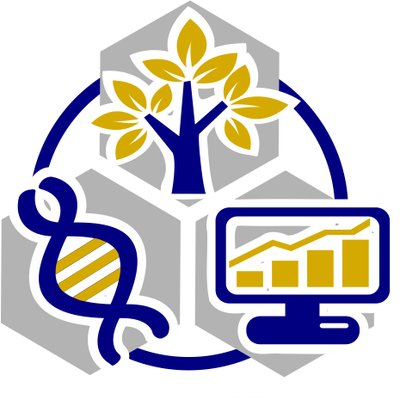 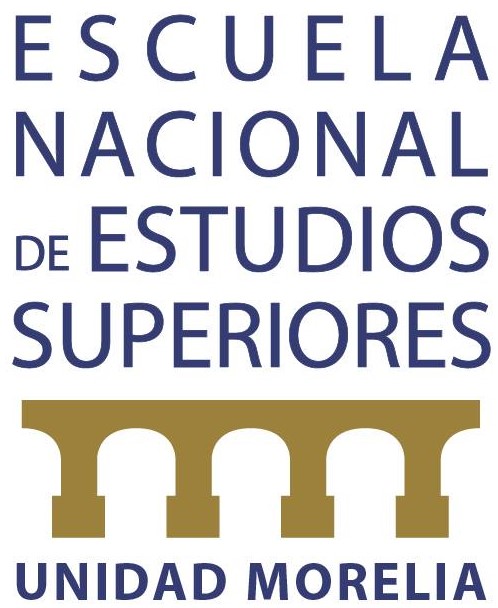 Metodología

Demanda
Si bien se presentan, en algunos casos, ejemplos de la demanda actual de algunos recursos biomásicos, con seguridad ésta no representa la demanda total, ni, mucho menos, la demanda potencial. 

Para un análisis del potencial económico, se requiere información más detallada de la demanda.
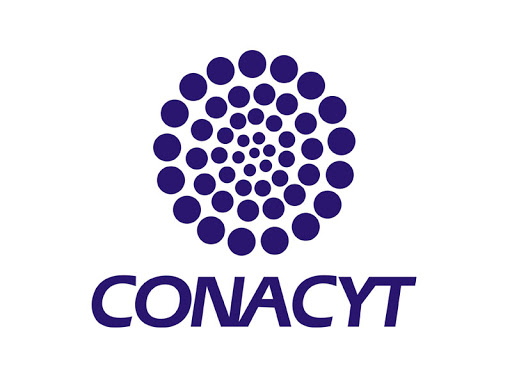 Determinación de la demanda en mediana y alta potencia
Sector industrial y generación eléctrica
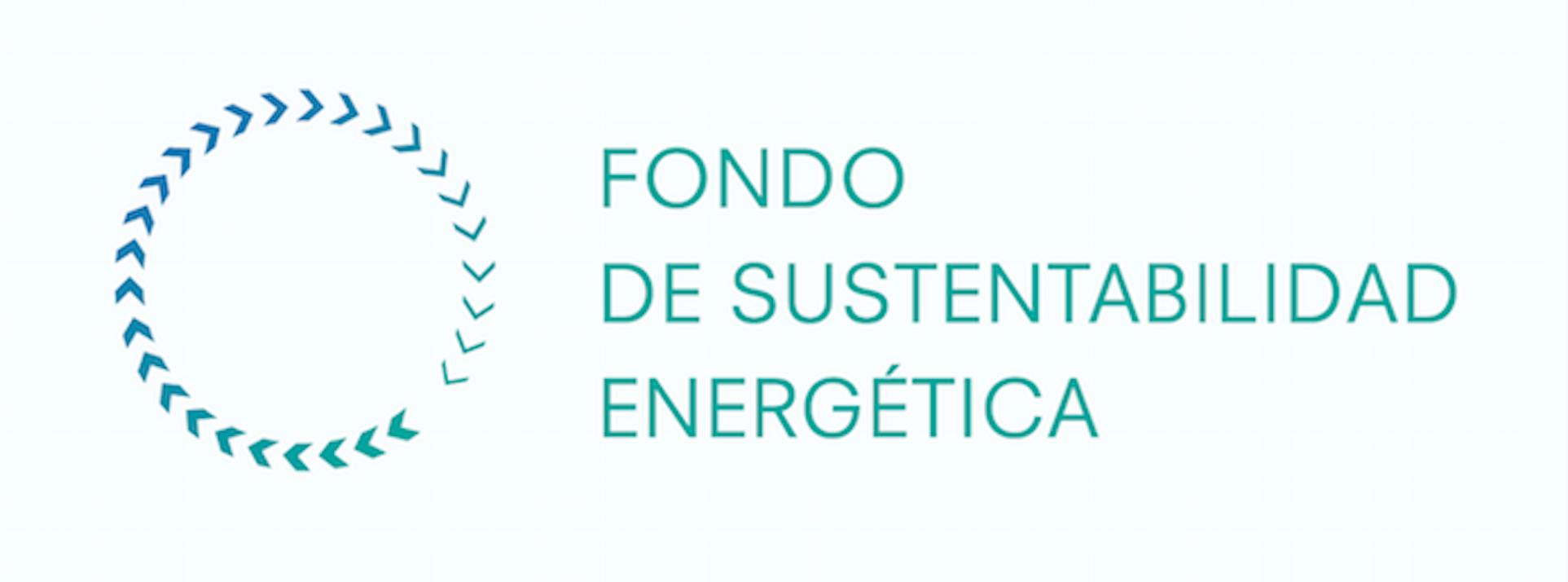 Db = demanda de biomasa en equivalente energético (PJ/año); 
P = potencia instalada de la planta (MW); 
h = horas anuales de trabajo (horas/año); 
Fp = factor de planta
Fc = factor de conversión energético (estimado en 4.7 MWh/tMS)
Ef = eficiencia de planta (%); 
PCI = poder calorífico inferior de la biomasa utilizada como combustible en la planta (PJ/tMS).
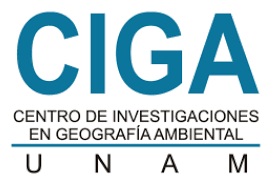 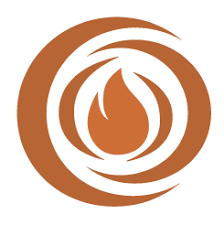 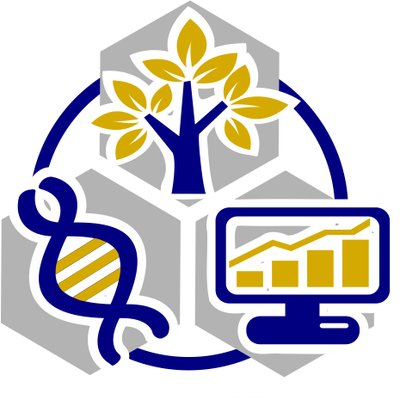 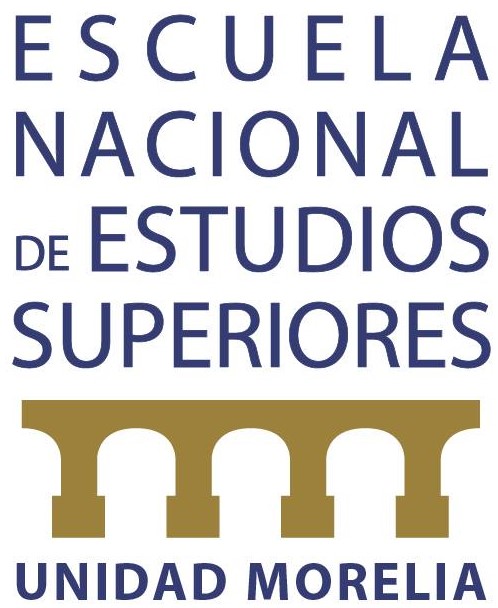 Para estimar la demanda de biomasa para generar calor en el sector industrial se consideran, de manera conservadora, 3,500 horas de operación de la caldera y una eficiencia de ésta del 80%. Para la demanda del sector eléctrico se partió del compendio de plantas de generación proporcionado por la Empresa Nacional de Energía Eléctrica (ENEE) de Honduras y se utilizó una eficiencia de planta del 30%. Para convertir la unidad másica de la biomasa utilizada (tMS) a su equivalente energético (PJ) se consideró un PCI promedio de 18 PJ por millón de tMS.
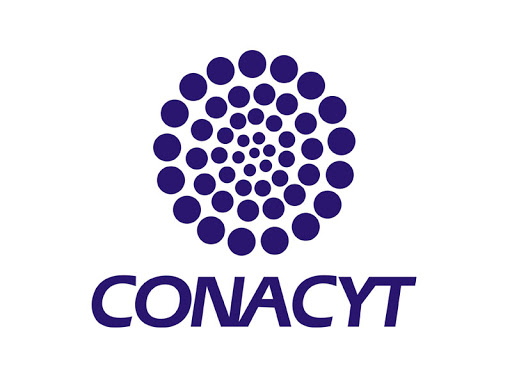 Determinación de la demanda en mediana y alta potencia
Sector industrial y generación eléctrica
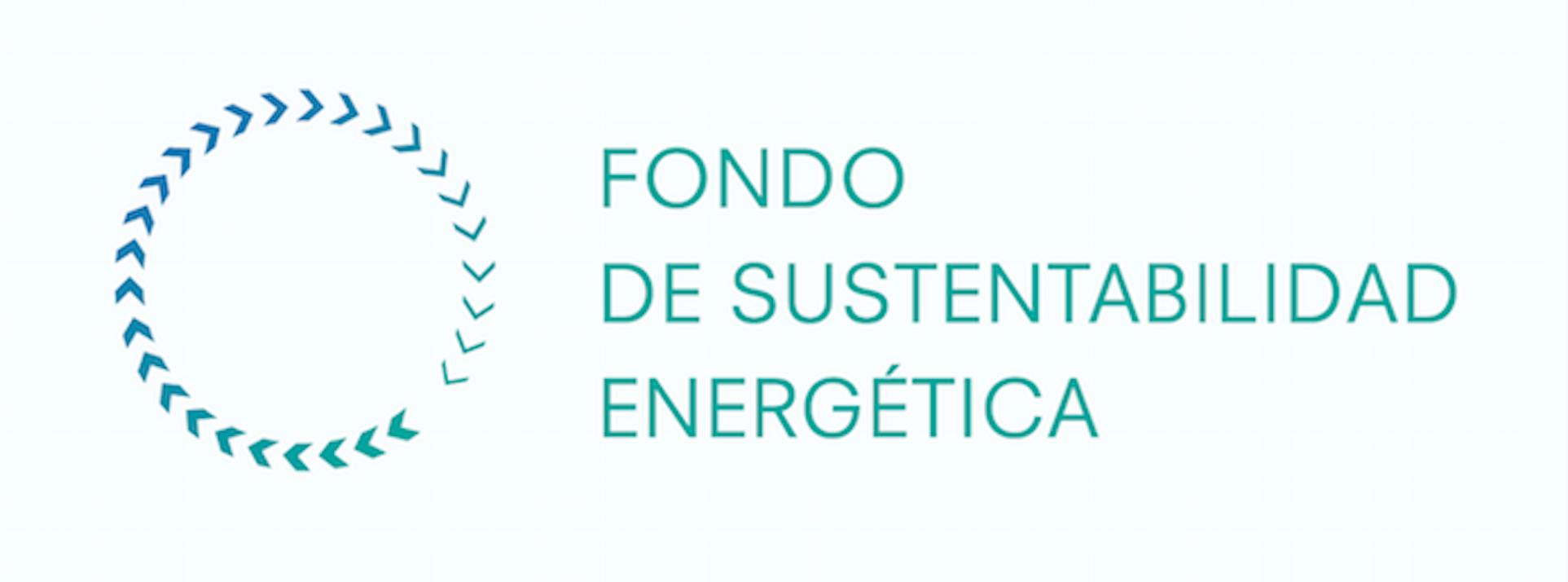 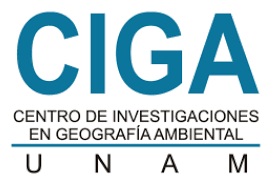 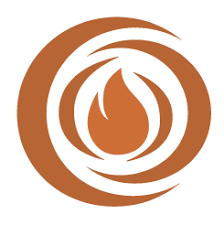 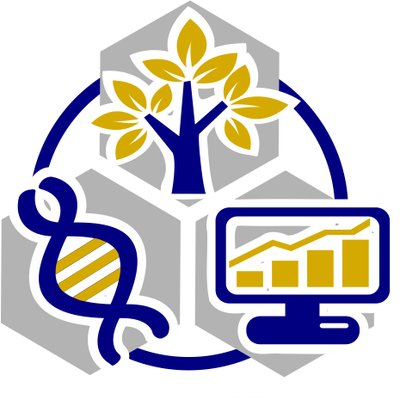 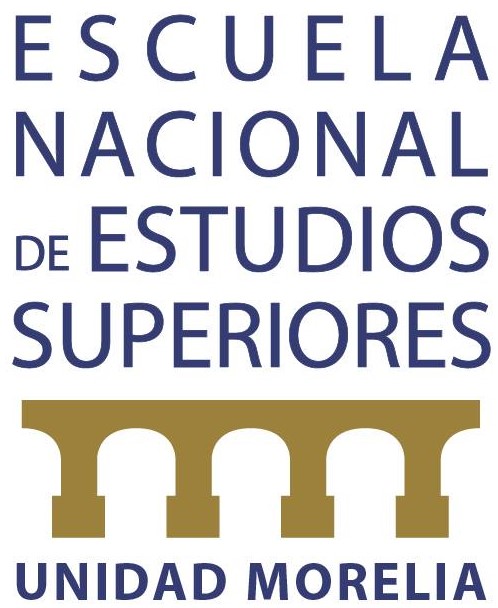 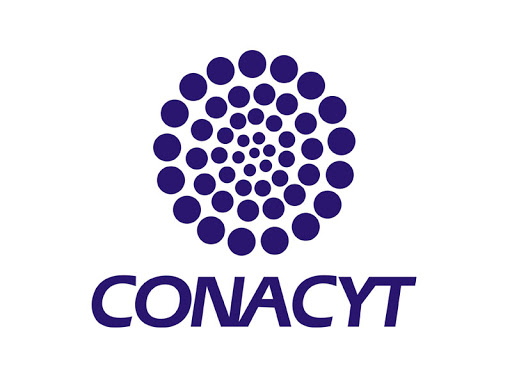 Determinación de la demanda en mediana y alta potencia
Sector industrial y generación eléctrica
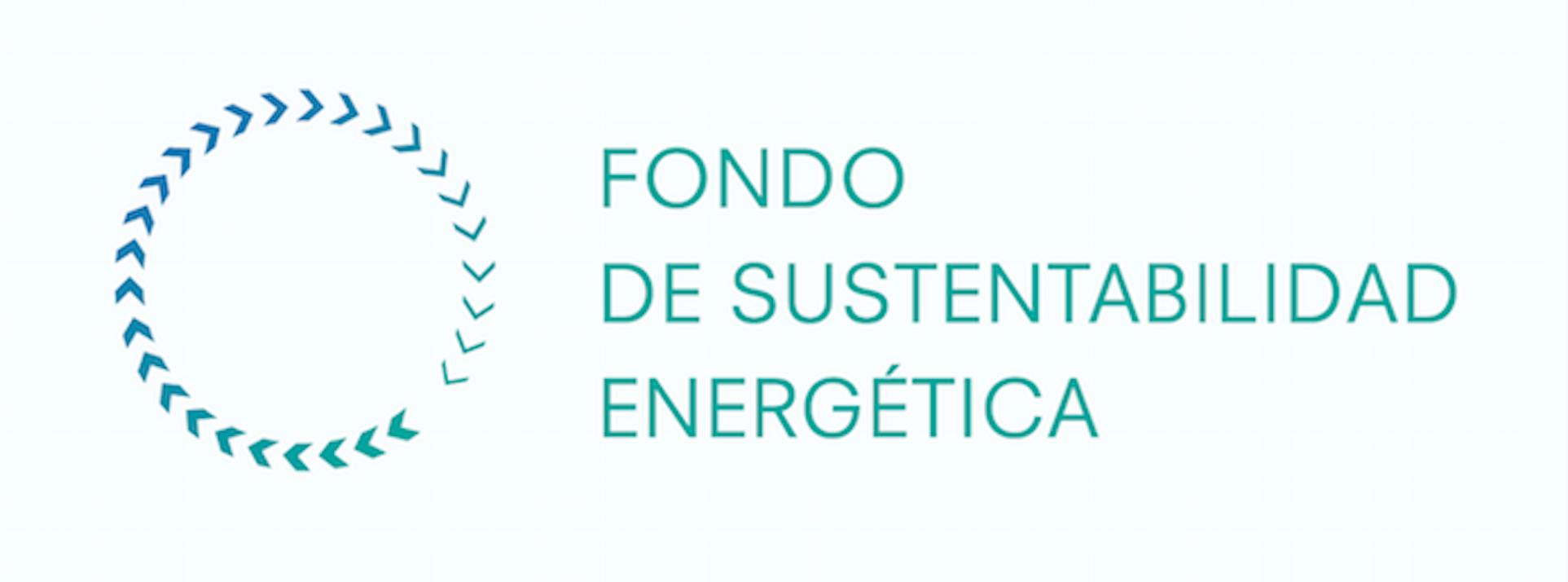 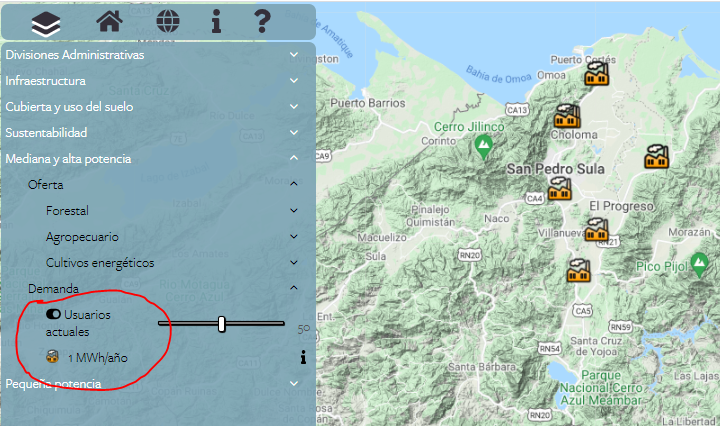 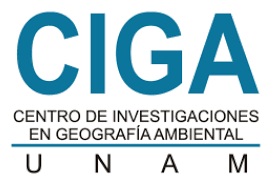 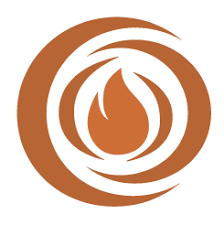 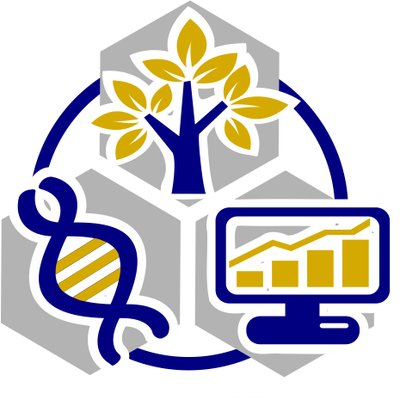 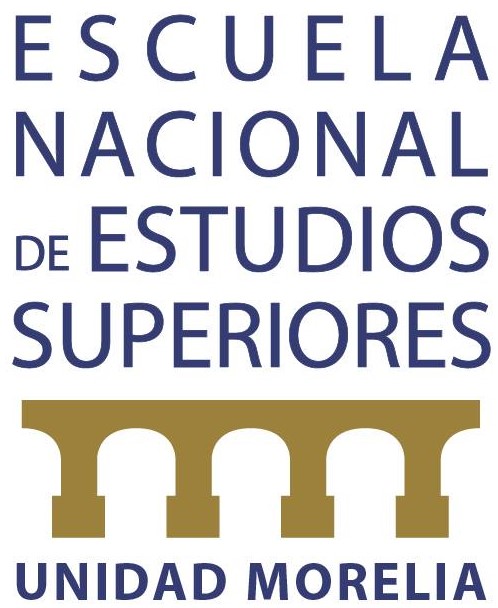 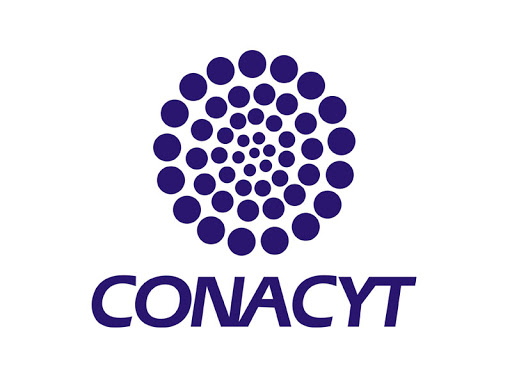 Comparación Oferta vs Demanda
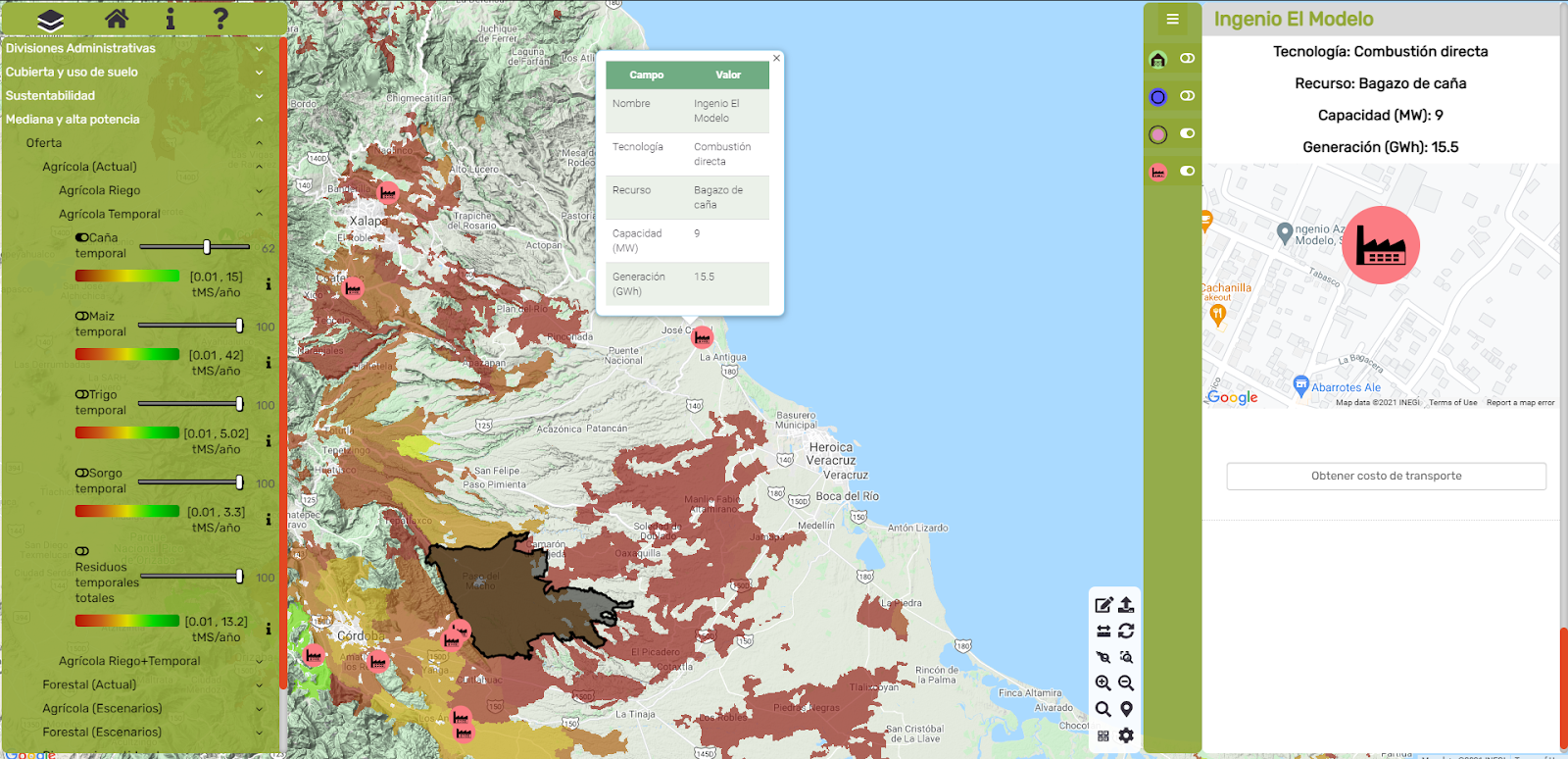 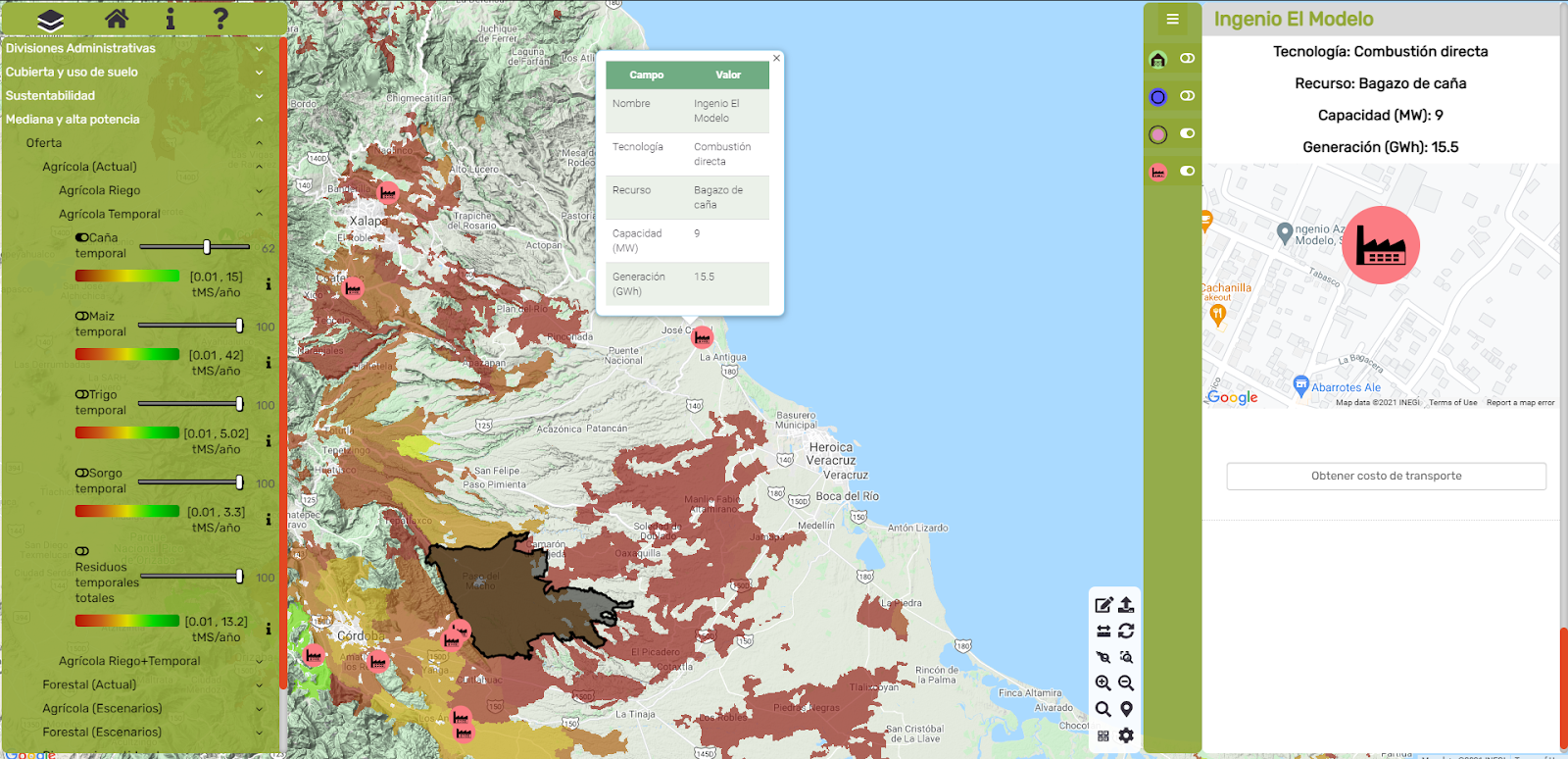 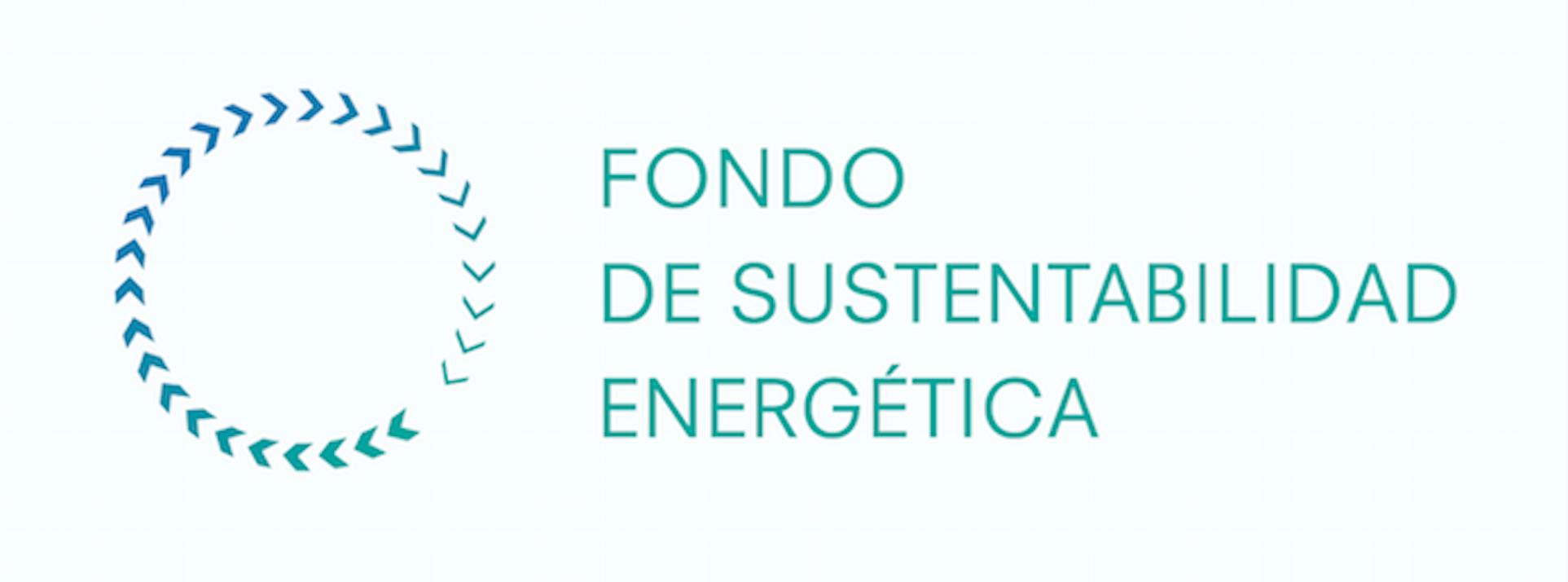 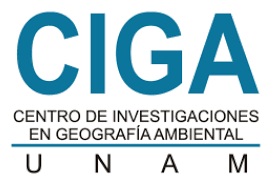 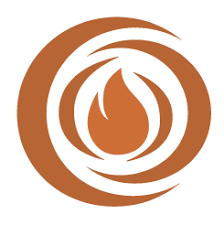 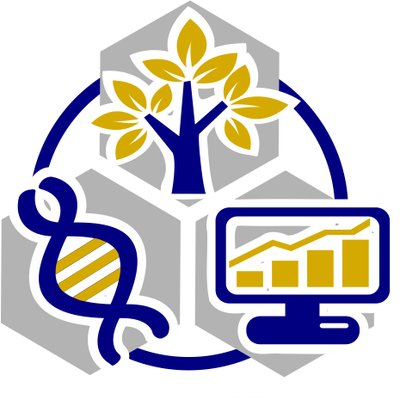 Ejemplo de usuarios actuales y/o potenciales de biomasa
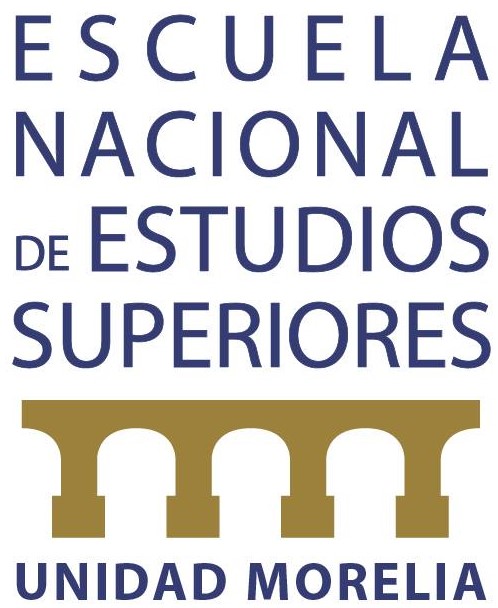 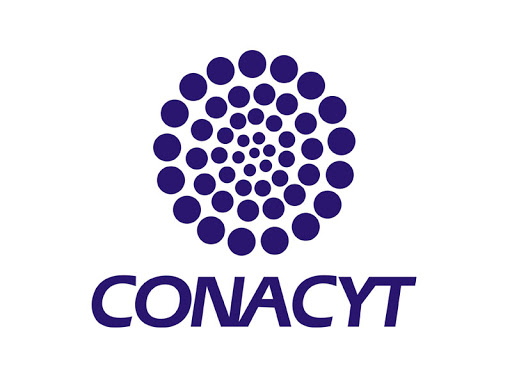 Comparación Oferta vs Demanda
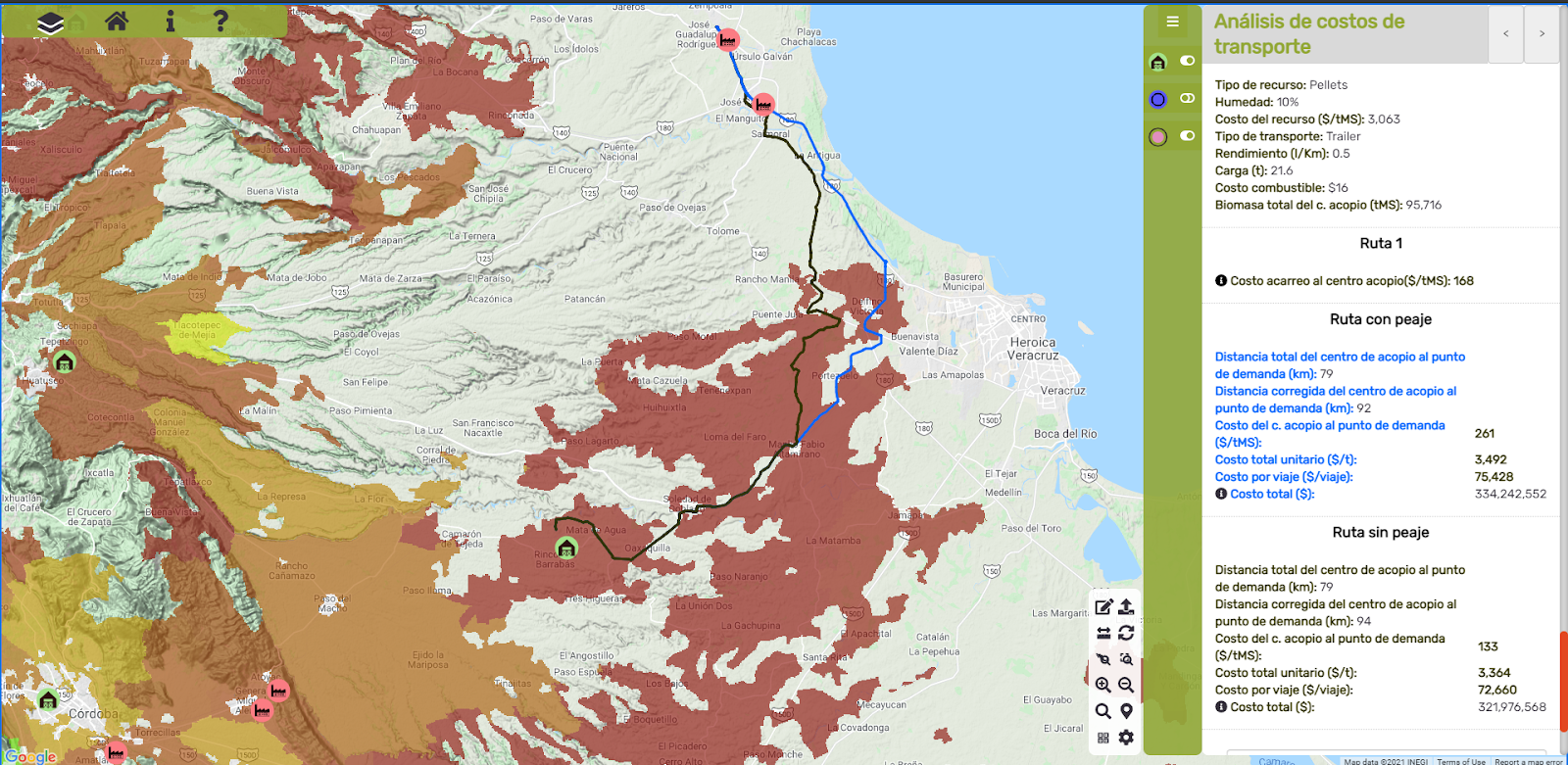 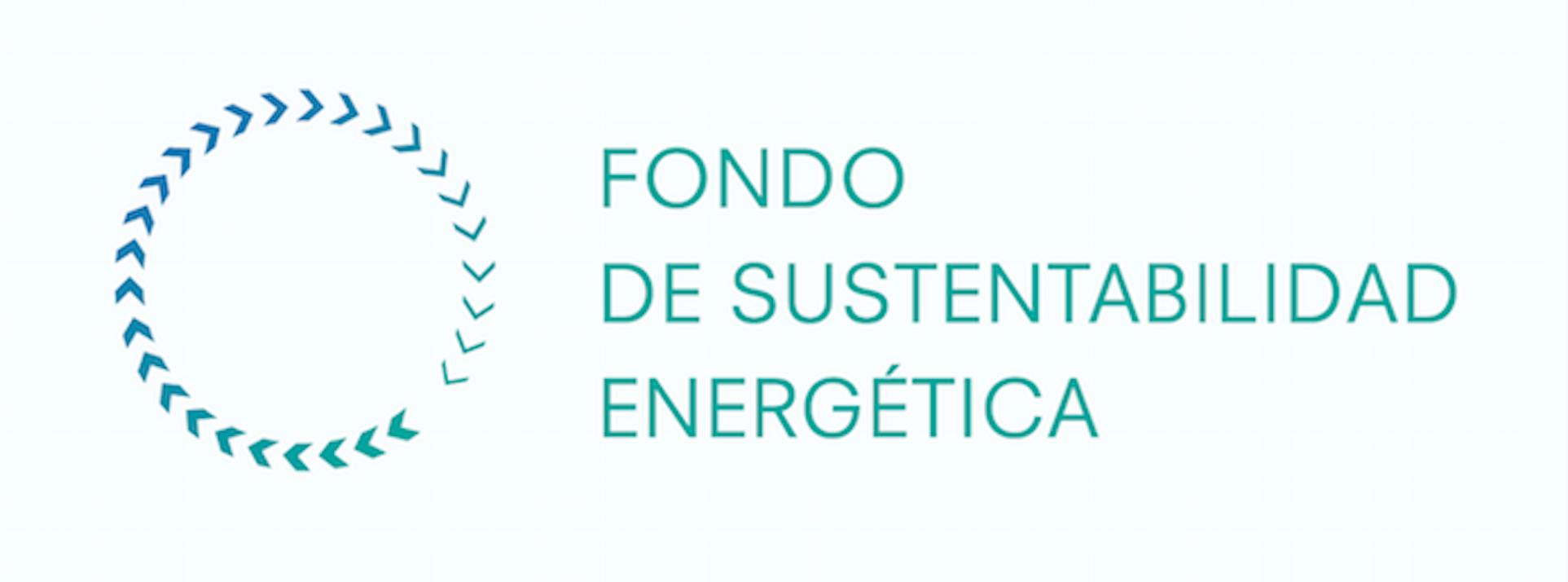 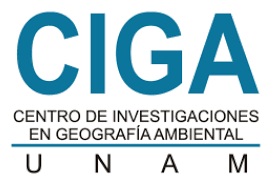 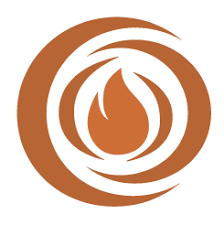 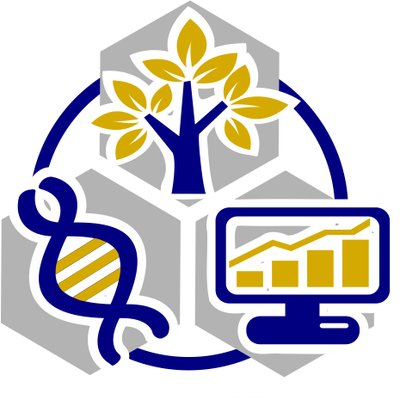 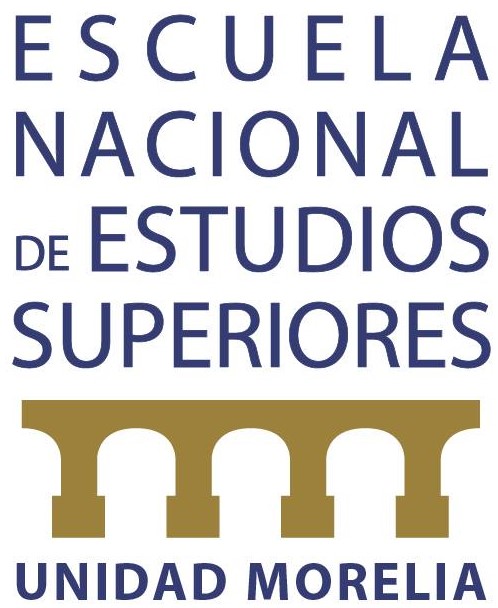 Conclusiones - Faltantes
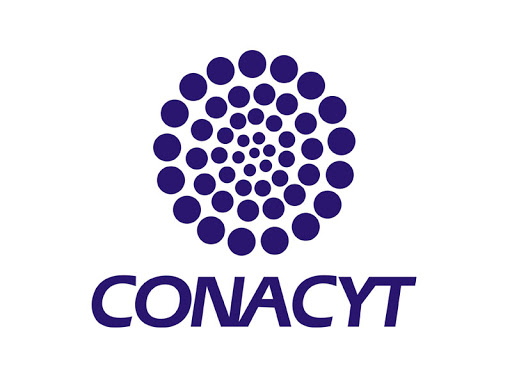 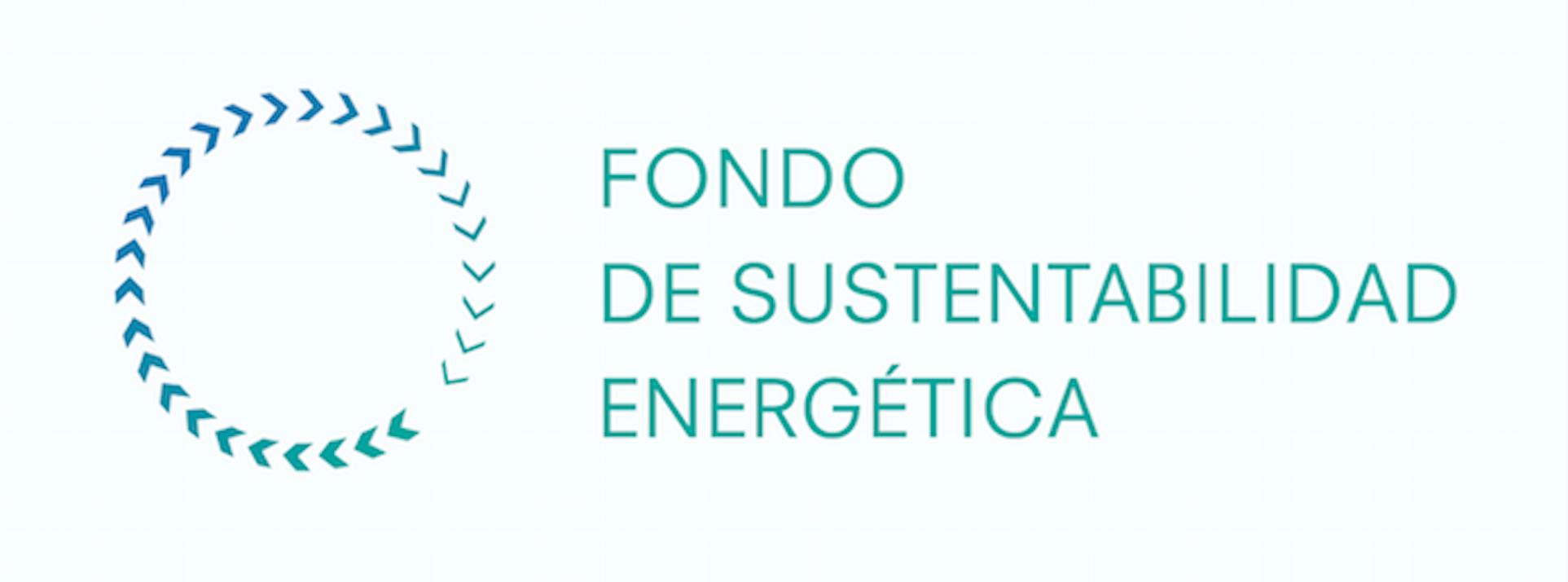 Importancia de contar con información espacial sobre el consumo de leña en el sector residencial, comercial e industrial
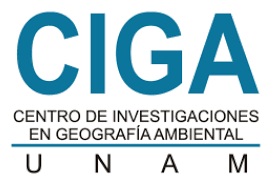 Capas de Uso de Suelo actualizadas
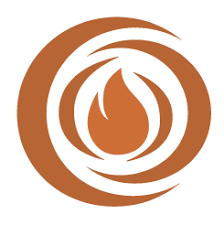 Capas de recursos agrícolas y forestales
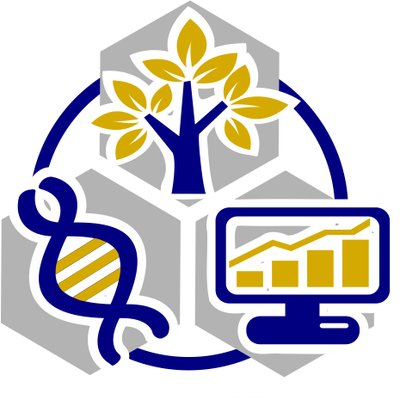 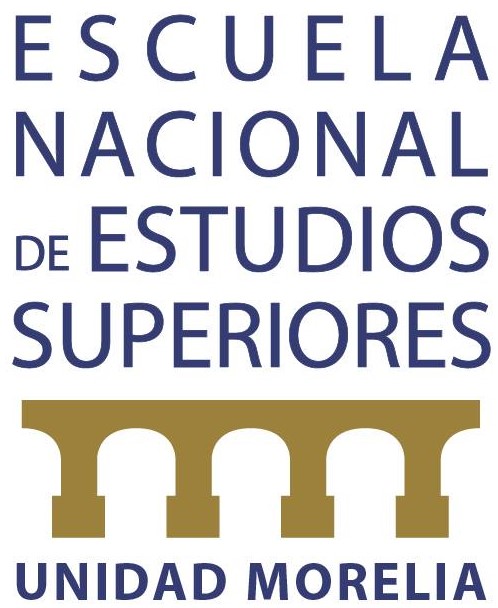 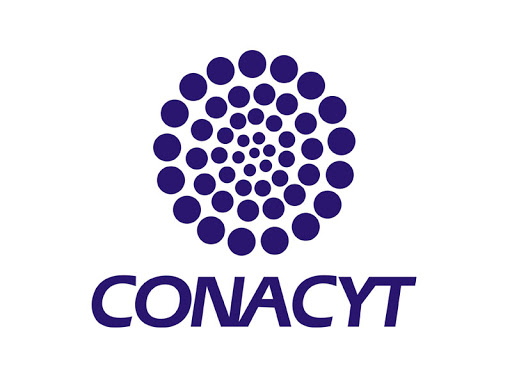 Criterios de restricción
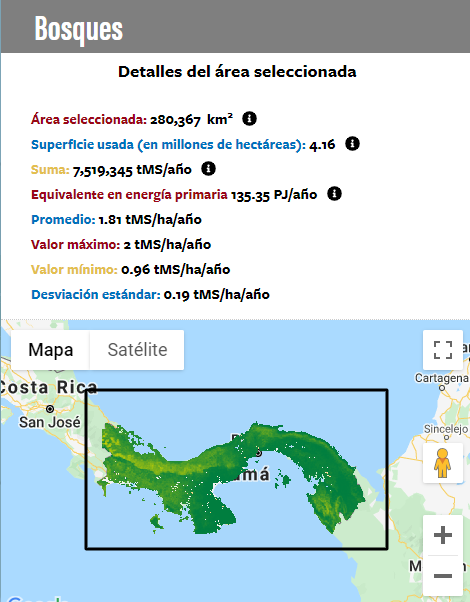 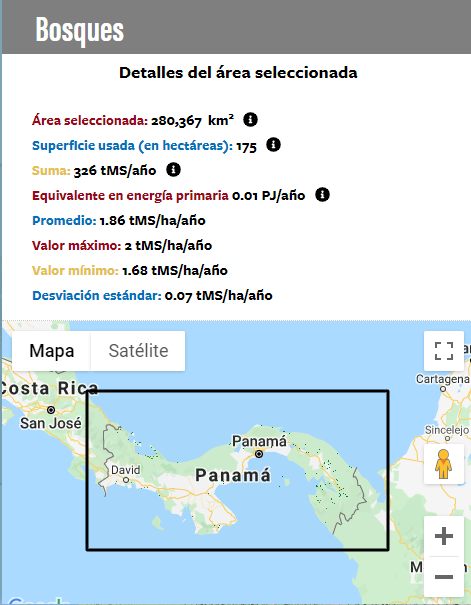 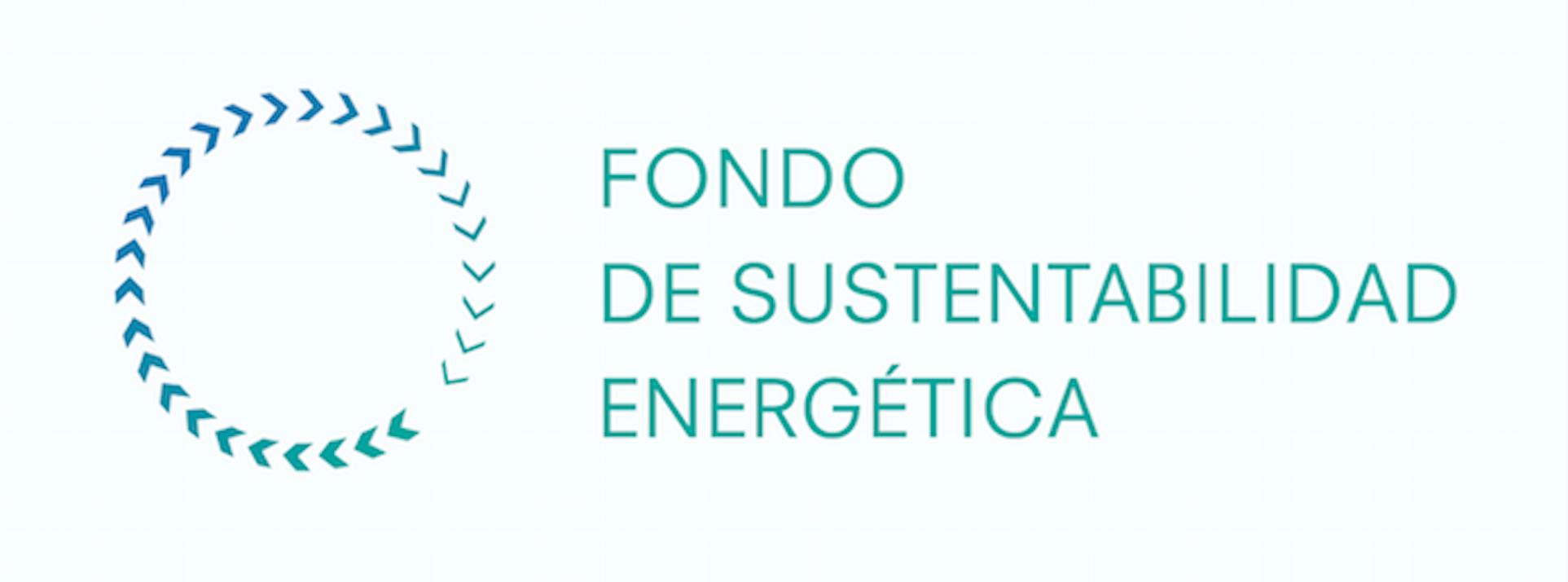 Bosque de coníferas
ANP
Pendientes < 10%
¿Nuevos criterios de restricción?